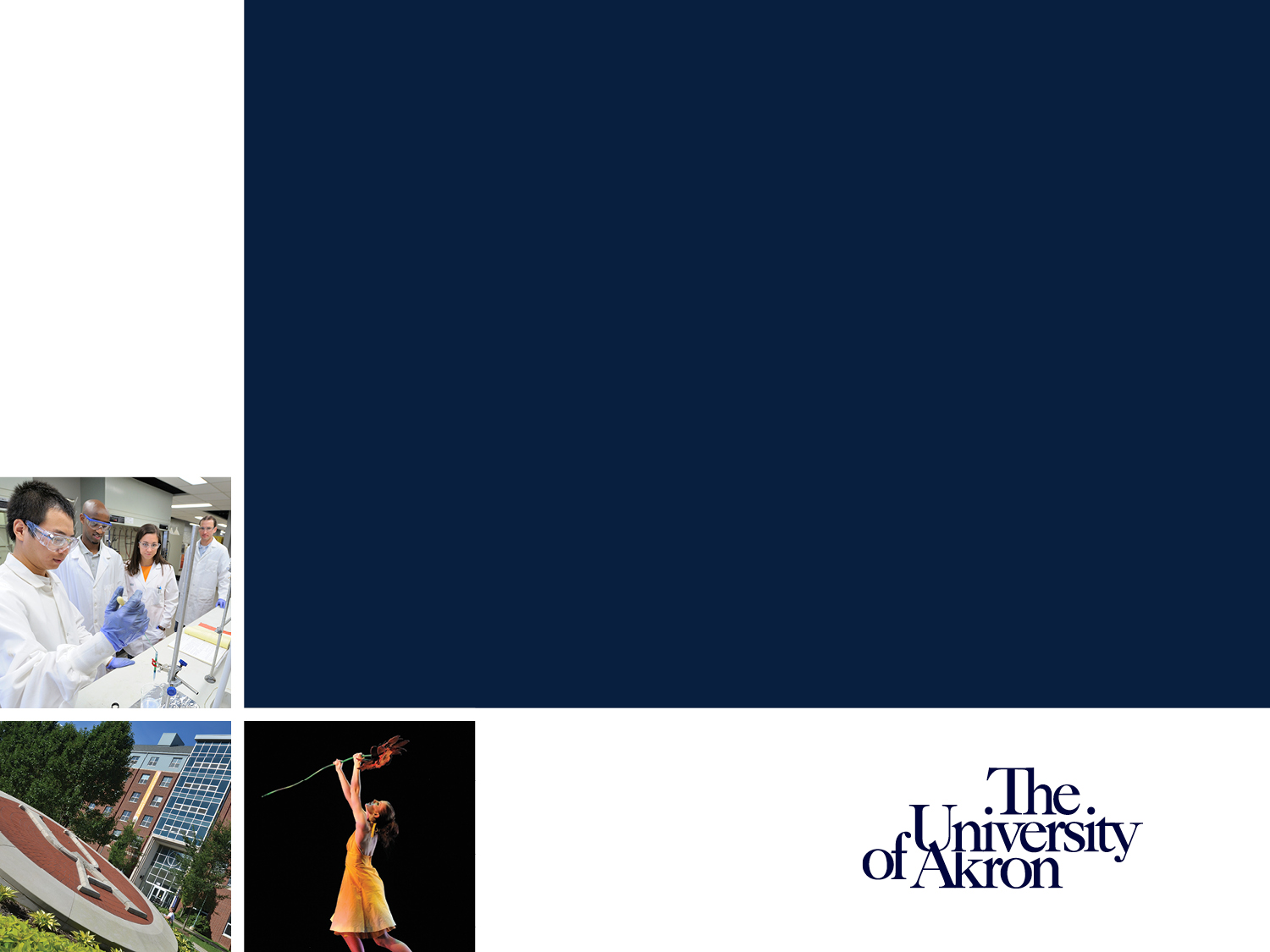 Marnie Saunders, PhD
Associate Dean, The Graduate School
Associate Professor, Department of Biomedical Engineering
New GA OrientationAugust 21, 2019
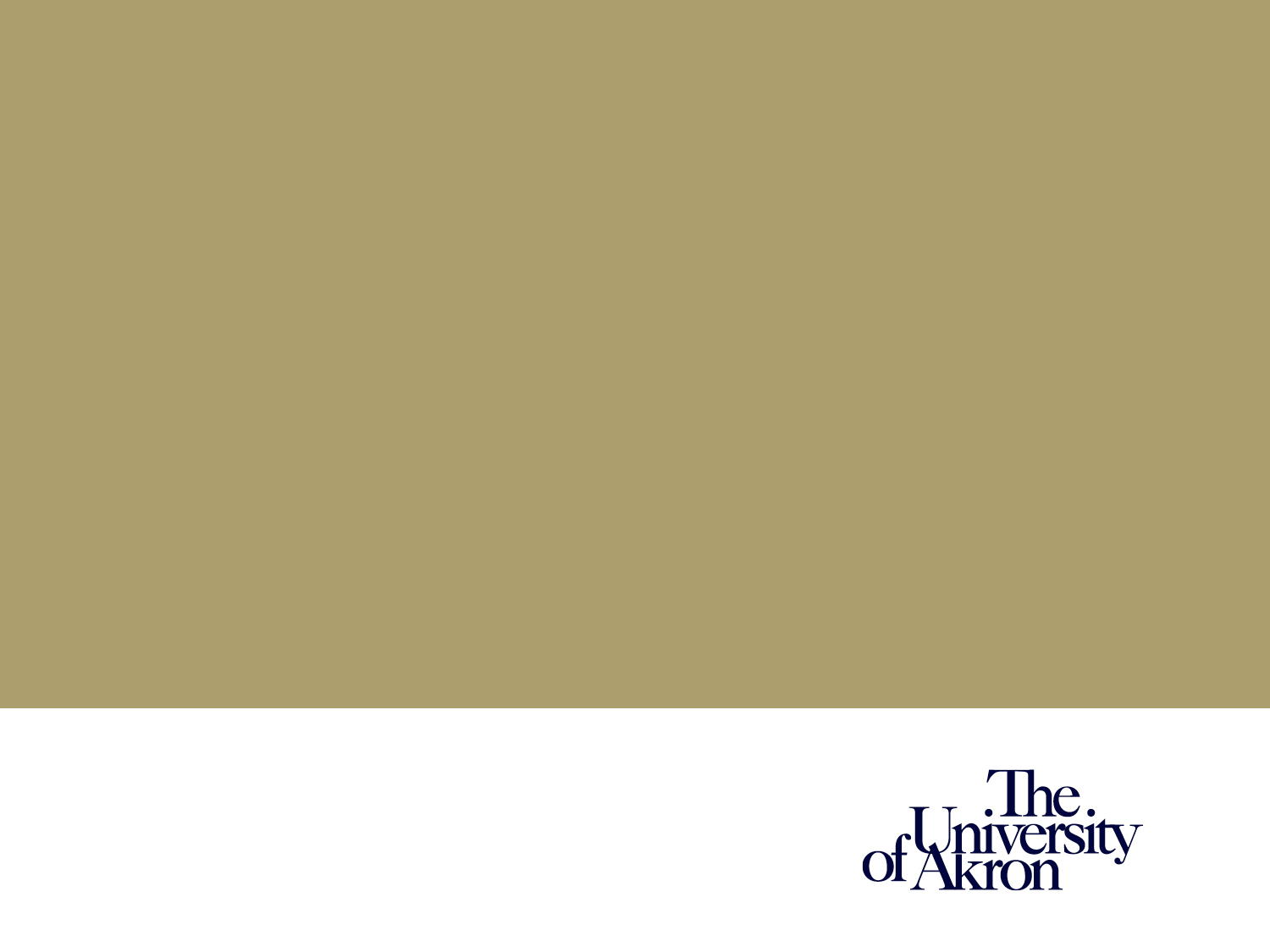 Welcome 
and 
Thank You 
for choosing The University of Akron for your graduate work
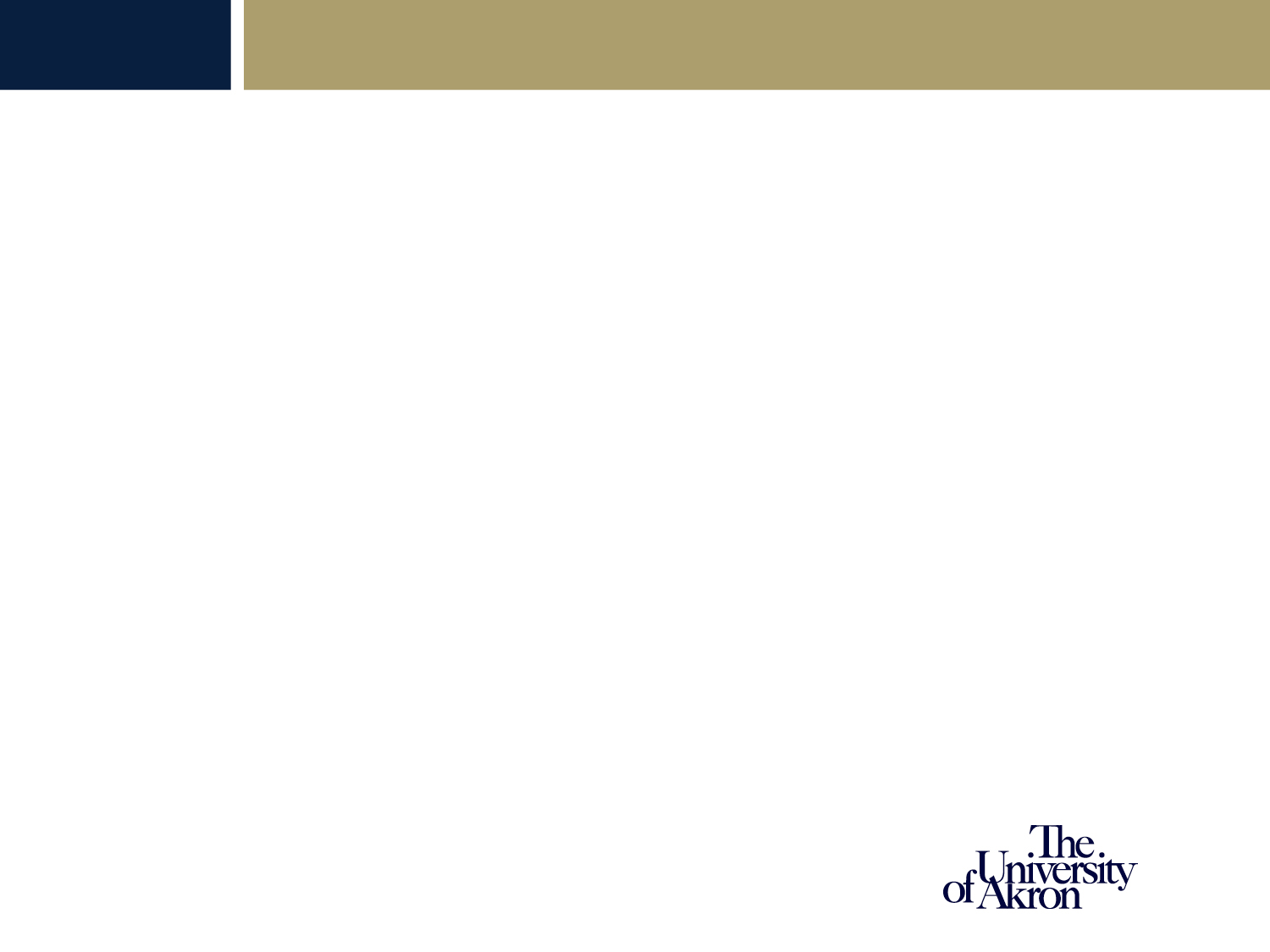 Welcome from Dean Midha
Chand Midha, PhD
Interim Executive VP and Chief Academic Officer
Executive Dean of the Graduate School
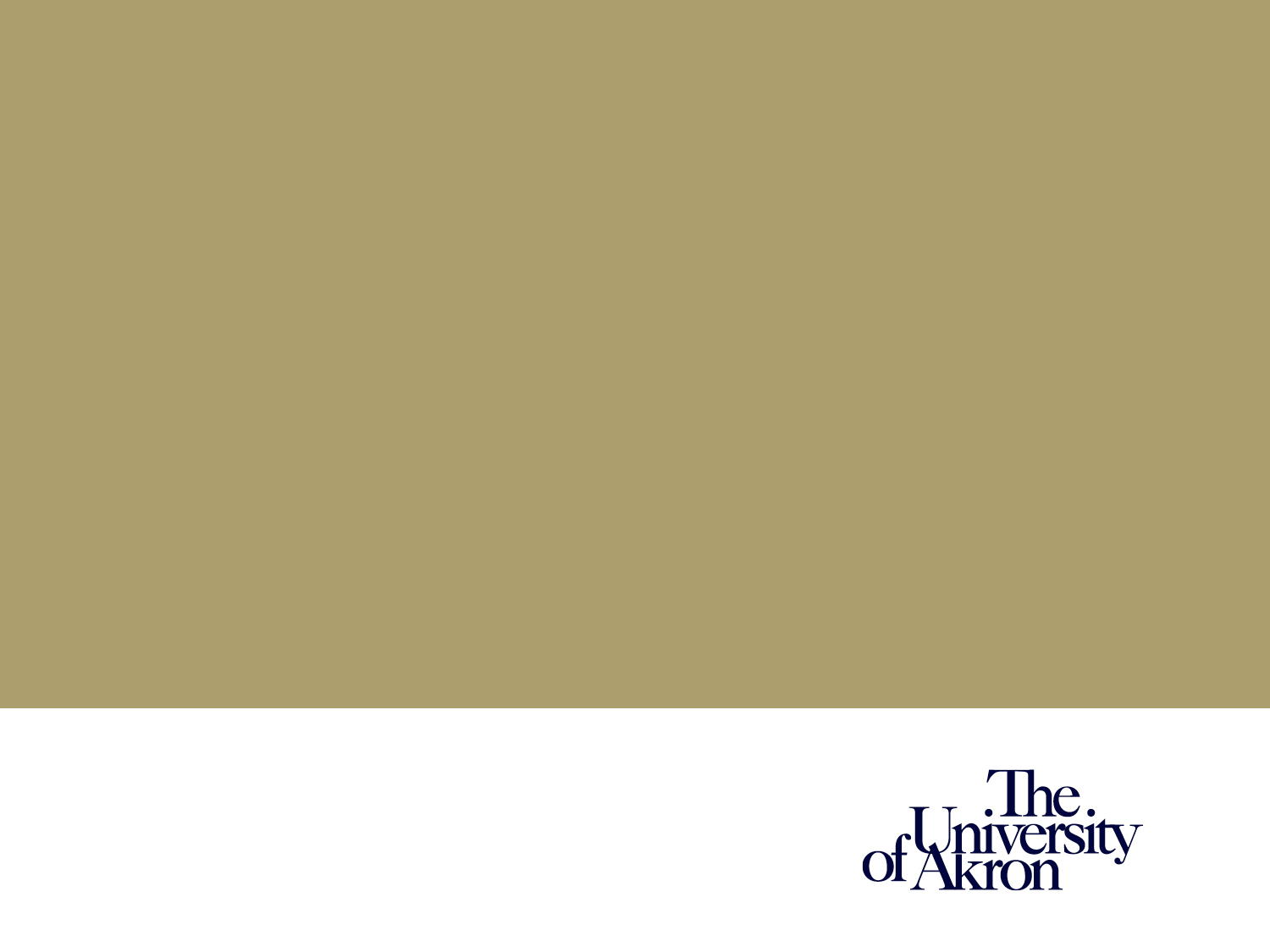 SCHEDULE:
 9:00-9:10 - 		Graduate School Welcoming Remarks, Dean Chand Midha
 
9:10-10:00 -		Graduate School Introduction, Marnie Saunders
 
10:00-10:20 - 		Health Services, Megan Nichols
 
10:20-11:00 - 		Code of Conduct and Title IX, Dean of Students, Michael Strong
 
11:00-11:30 -		Lunch
 
11:30-12:00 -		Payroll, Diane Shovestull
 
12:00-12:30 – 		Financial Aid, Deniesha Newby

12:30-12:45 -		Break

12:45-1:15 -		Graduate Student Government, President and Vice President

1:15 – 2:00 - 		myIDP/ImaginePhD, Marnie Saunders
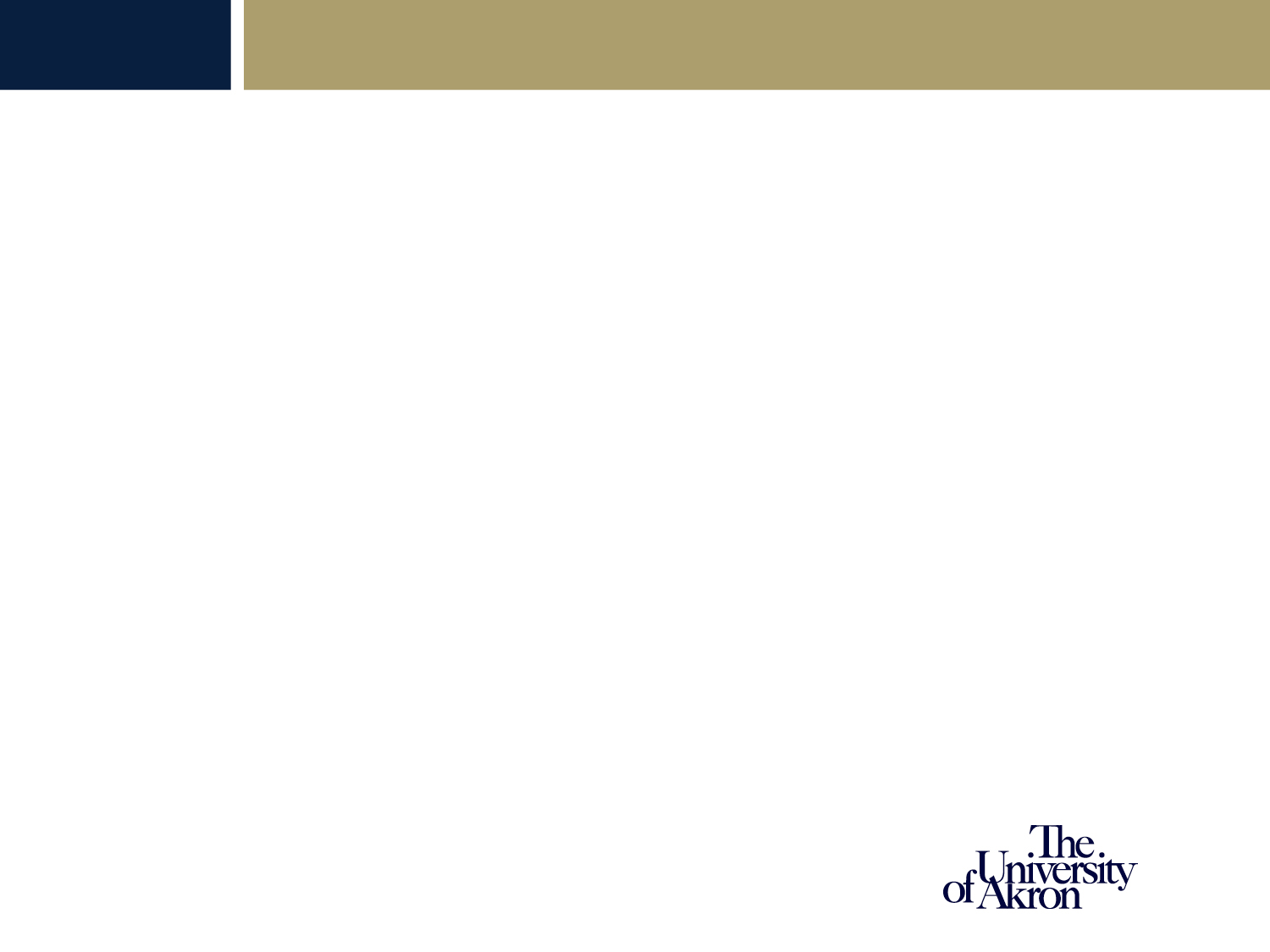 Where are we?
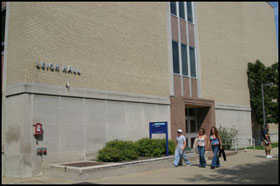 The Graduate SchoolLeigh Hall, Room 515Akron OH 44325-2101
Phone: 330-972-7663Fax: 330-972-6475
gradsch@uakron.edu
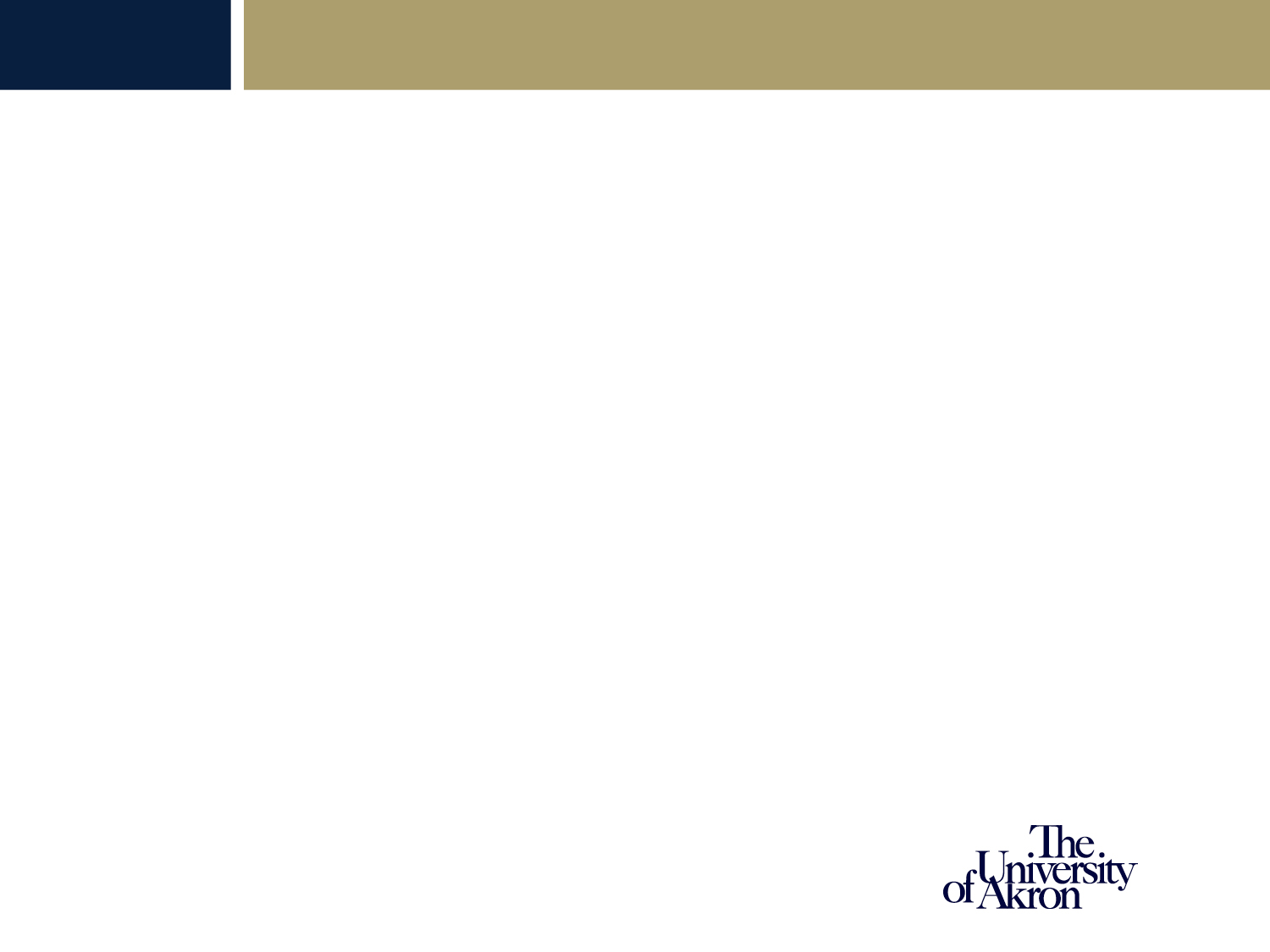 Who are we?
Staff:
Ms Heather Blake – Curriculum support
Ms Karen Caldwell – GA Contracts
Dr Karen Greene – Admission, Graduation
Ms Tanya Kauffman – General Support
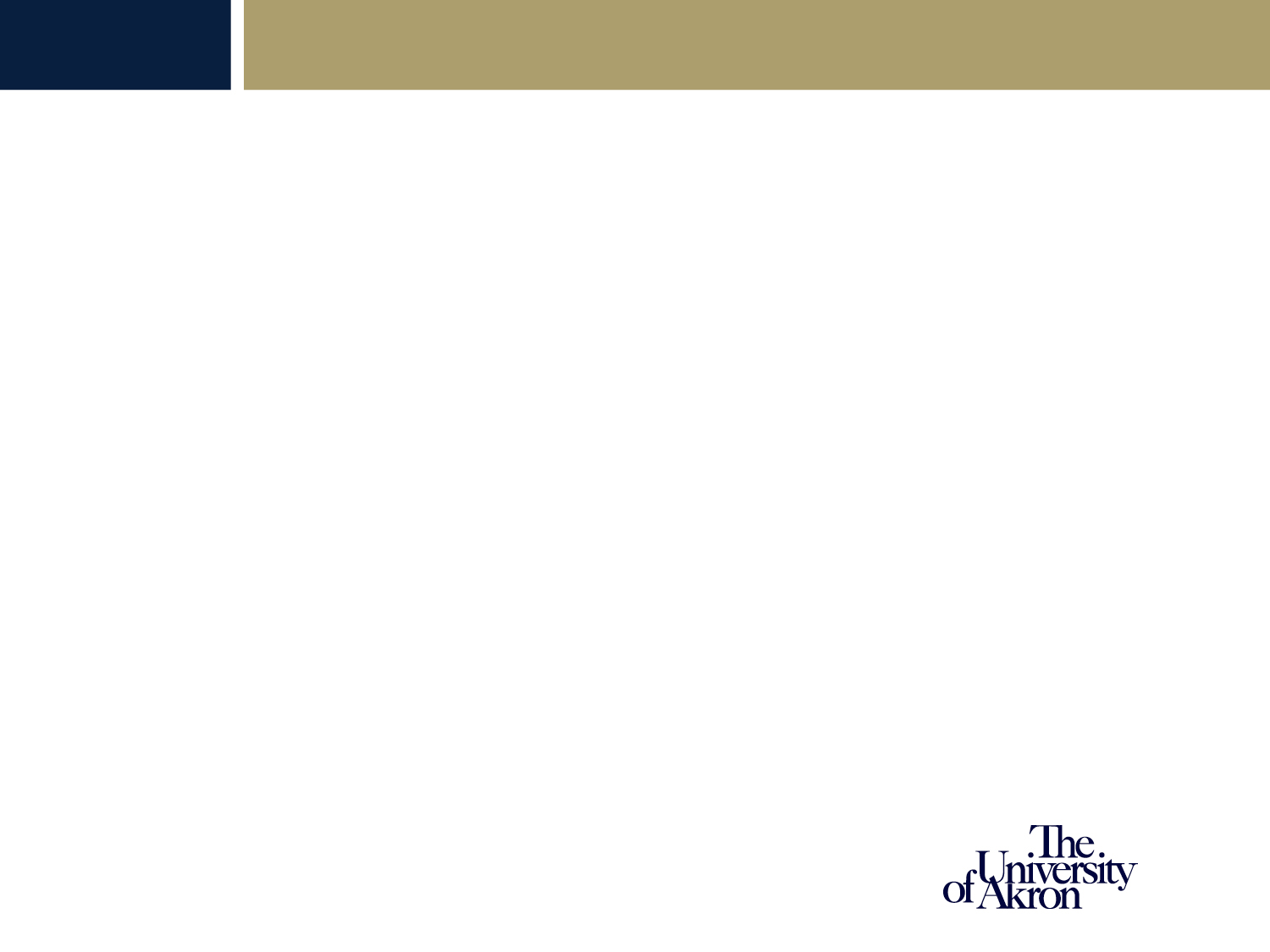 About The University of Akron
Source: Program Review Enrollment Dashboard Fall 2018
Enrollment
20,554 Total
14,826 Full time
5,728 Part time
 
Graduate Enrollment
2,625 Total
1,488 Full time
1,137 Part time
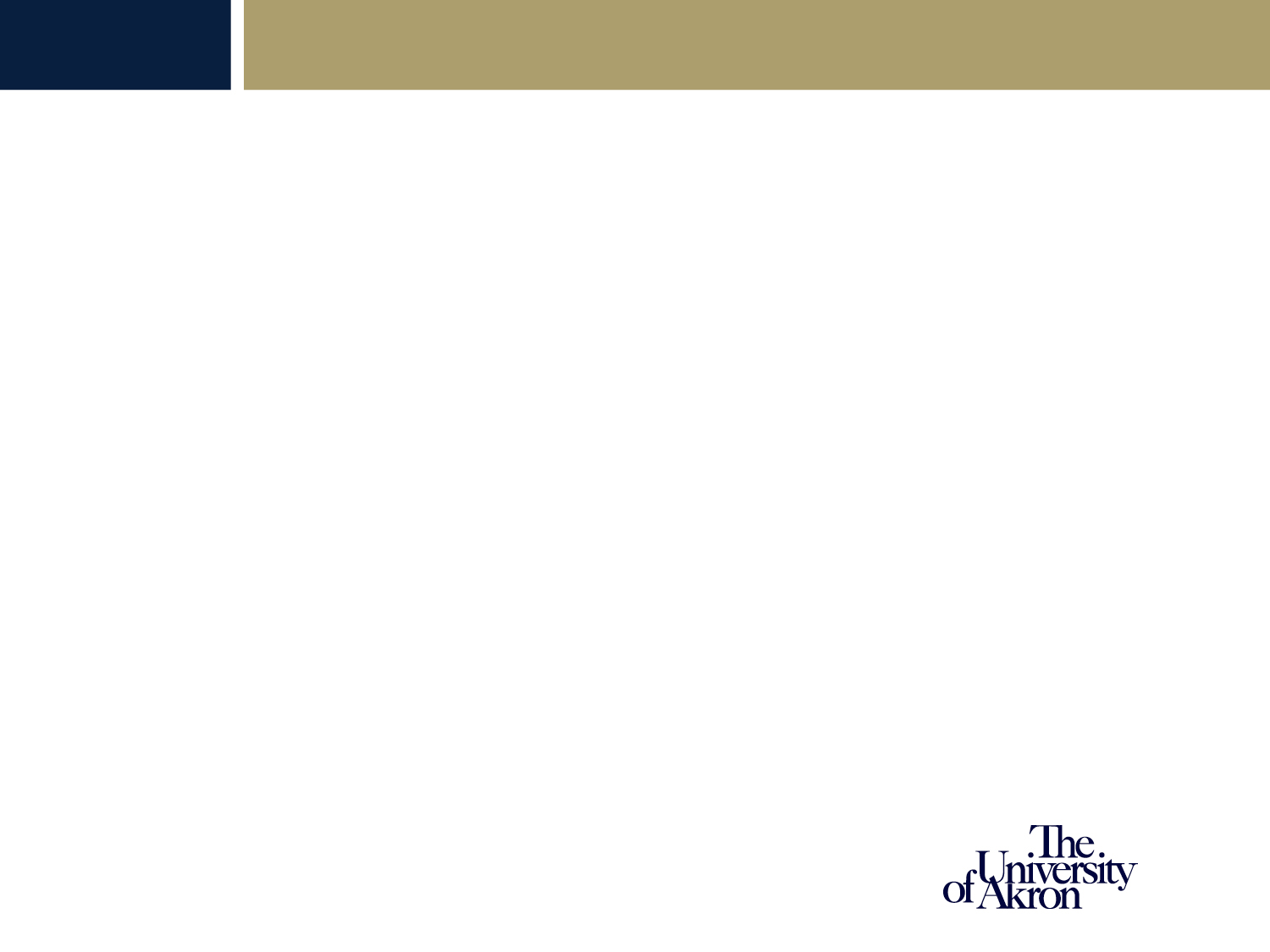 About The University of Akron
Faculty
395 Full Time Graduate Faculty

Programs
20 PhD, 73 MS and 4 JD offerings in 6 colleges and the Law School
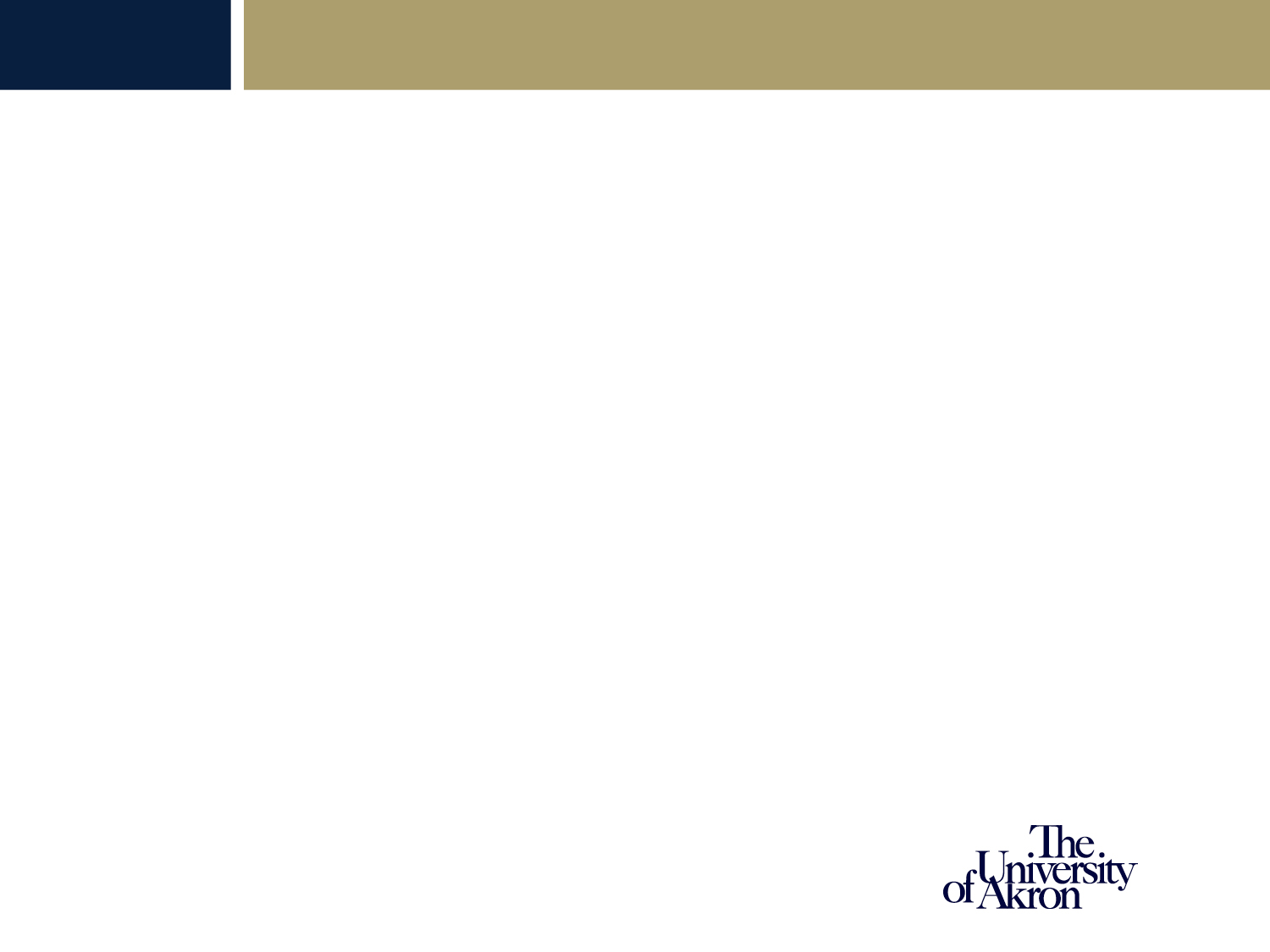 About The University of Akron
Graduate Opportunities in Colleges:

College of Arts & Sciences
College of Business
College of Education
College of Engineering
College of Health Professions
College of Polymer Science and Polymer Engineering
Law School
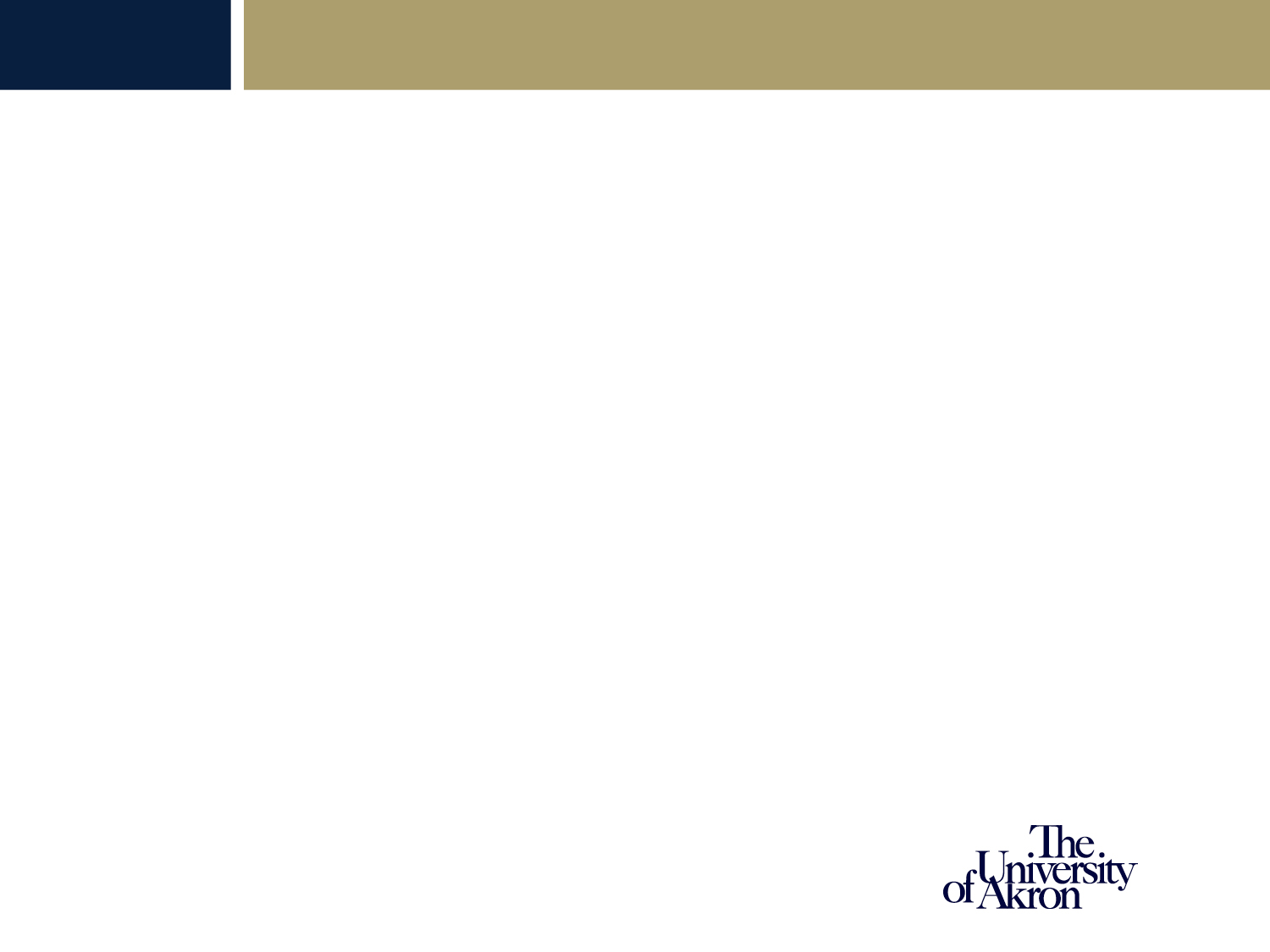 Graduate Student Government
Mission
The Graduate Student Government of The University of Akron, hereby set forth to structure an effective representative graduate student government in the interests of all substantive matters pertaining to the general welfare of The University of Akron graduate students, with the intention of providing advocacy in the formulation and application of University and community policies, and with the ambition of enhancing the quality of life for all graduate students, hereby institute Graduate Student Government at The University of Akron

Graduate Student GovernmentStudent Union - Room 307C330-972-7002Akron, OH 44325-4601
E-mail: gsgpresident@uakron.edu
Advisors– Dr Ann Usher and Dr Paul Levy
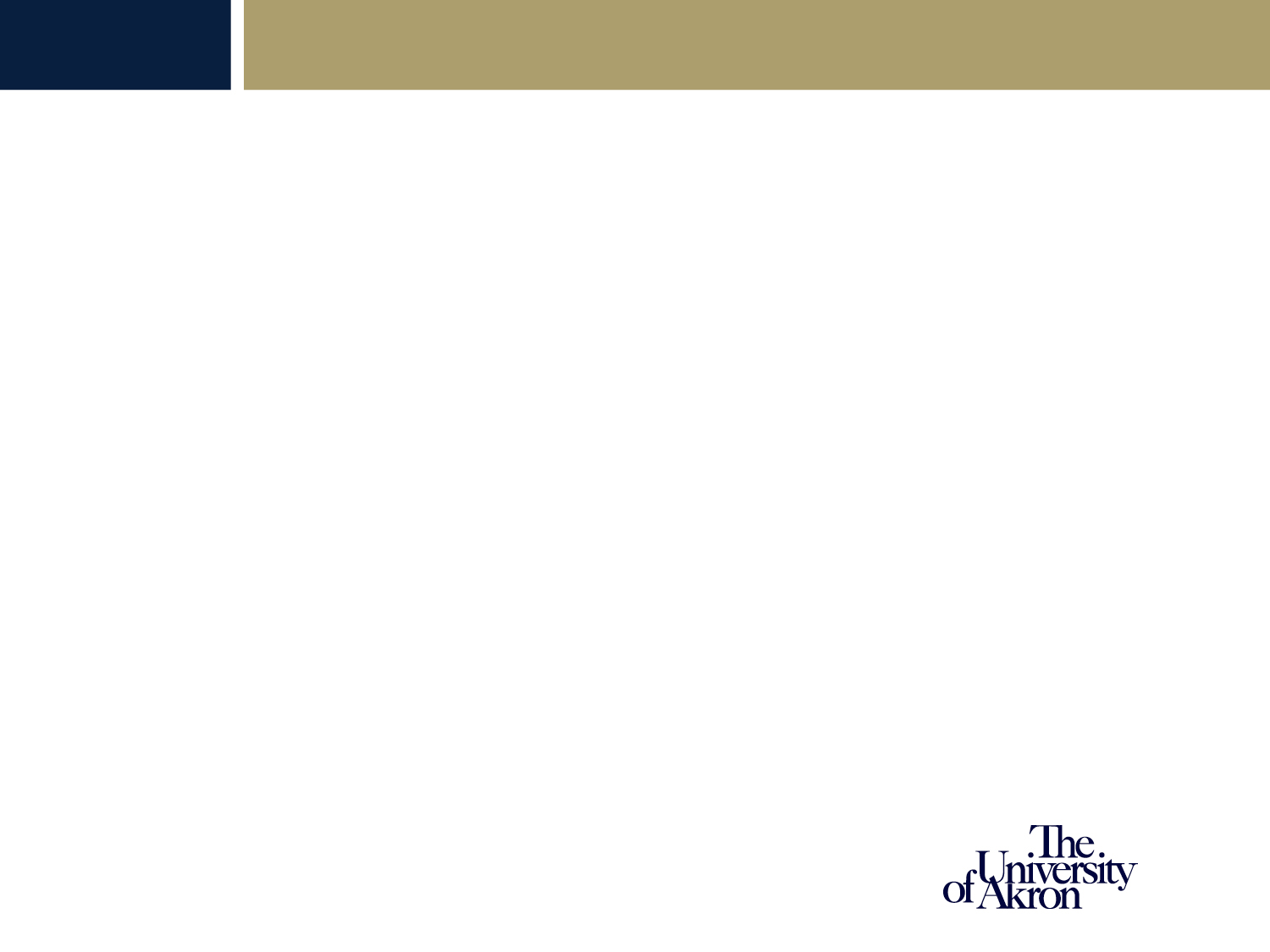 Graduate Student Government
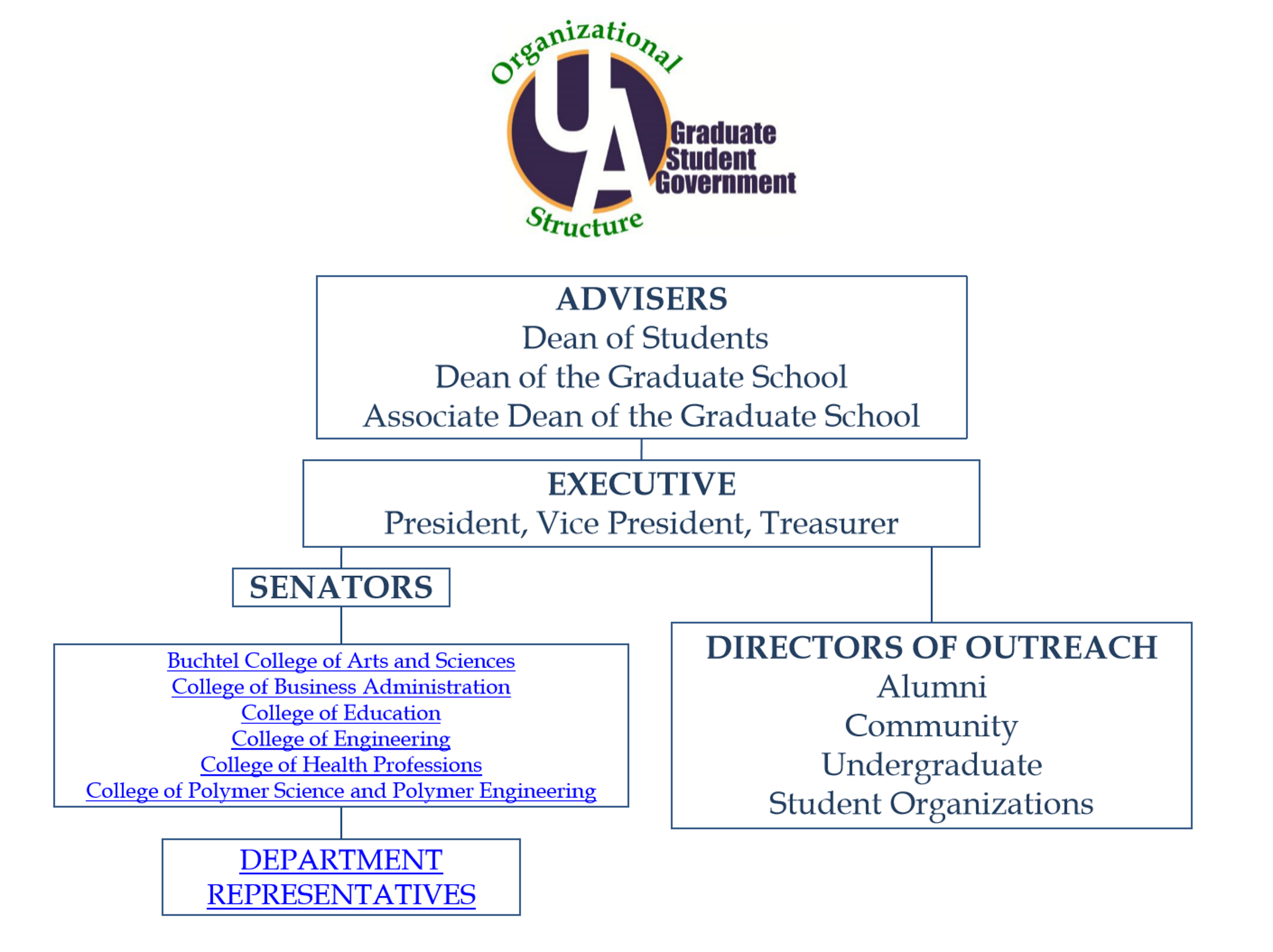 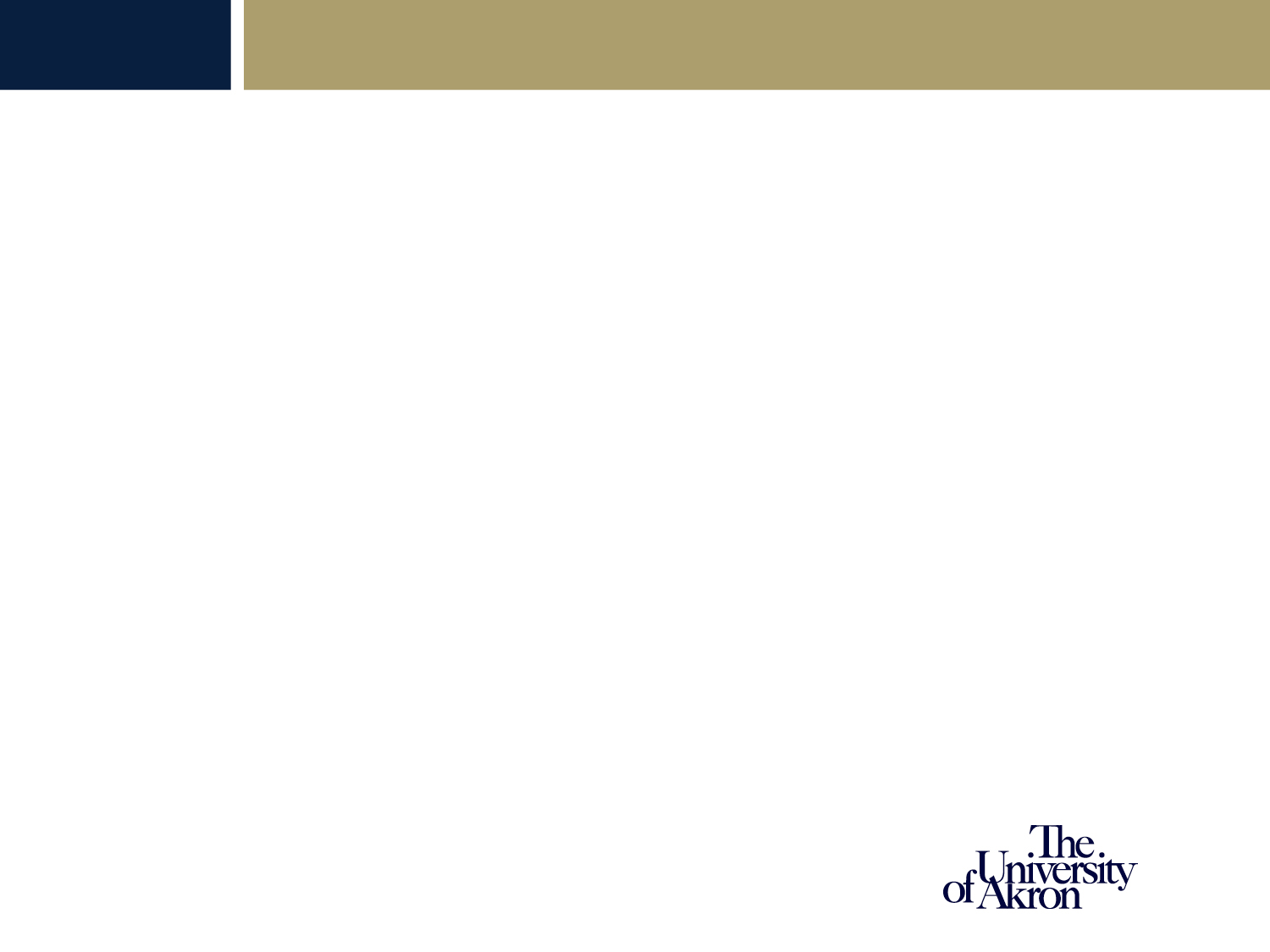 How to get around?
https://www.uakron.edu/parking/

The Roo Express Shuttle Service provides transportation to University buildings in the downtown area, neighborhoods near campus, and the parking lots on the North side of campus. During the fall and spring semesters the shuttle also services students on the weekends to and from the downtown area
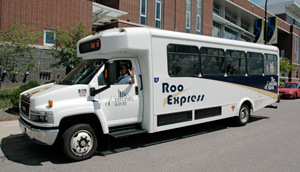 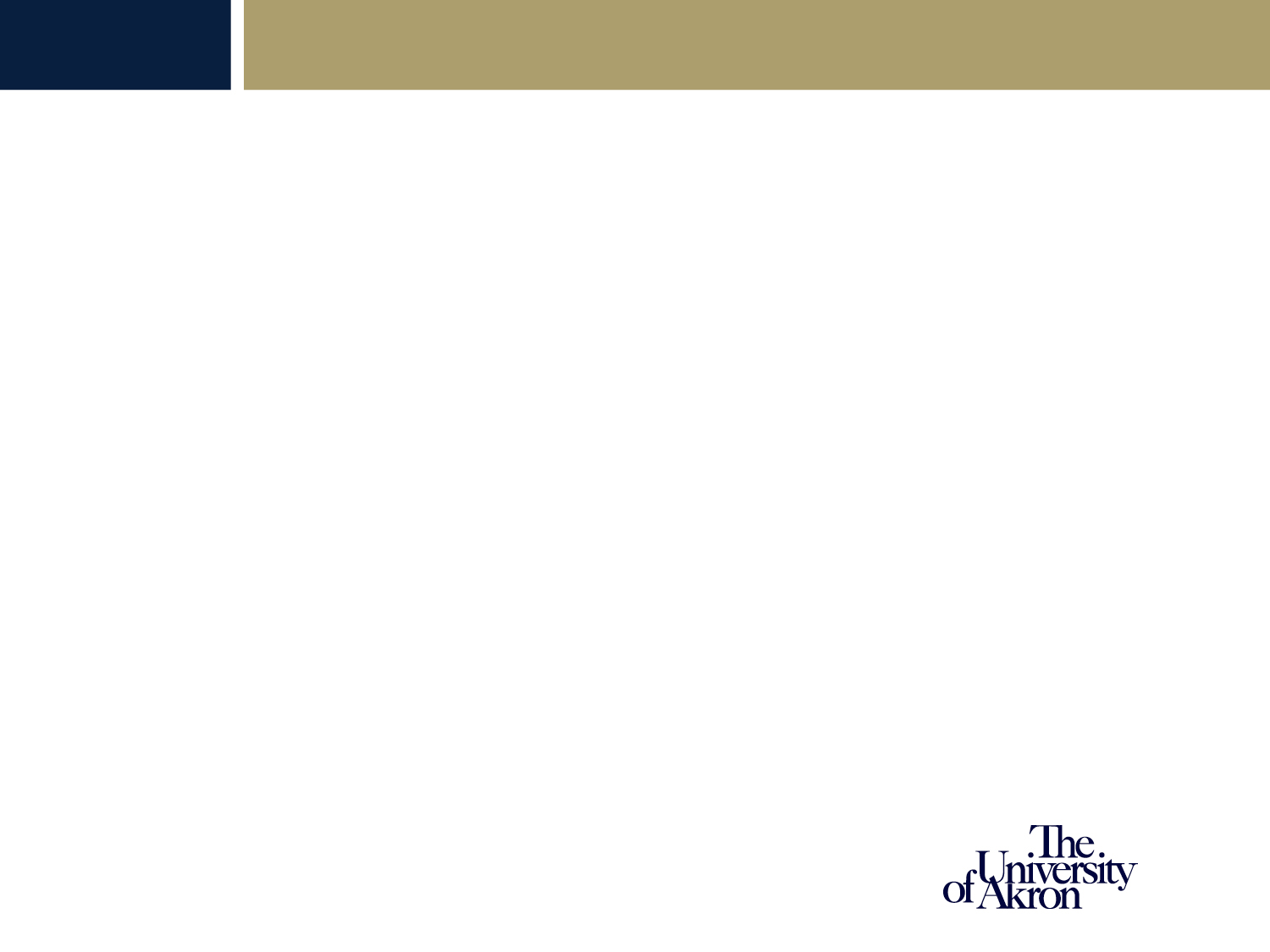 How to get around?
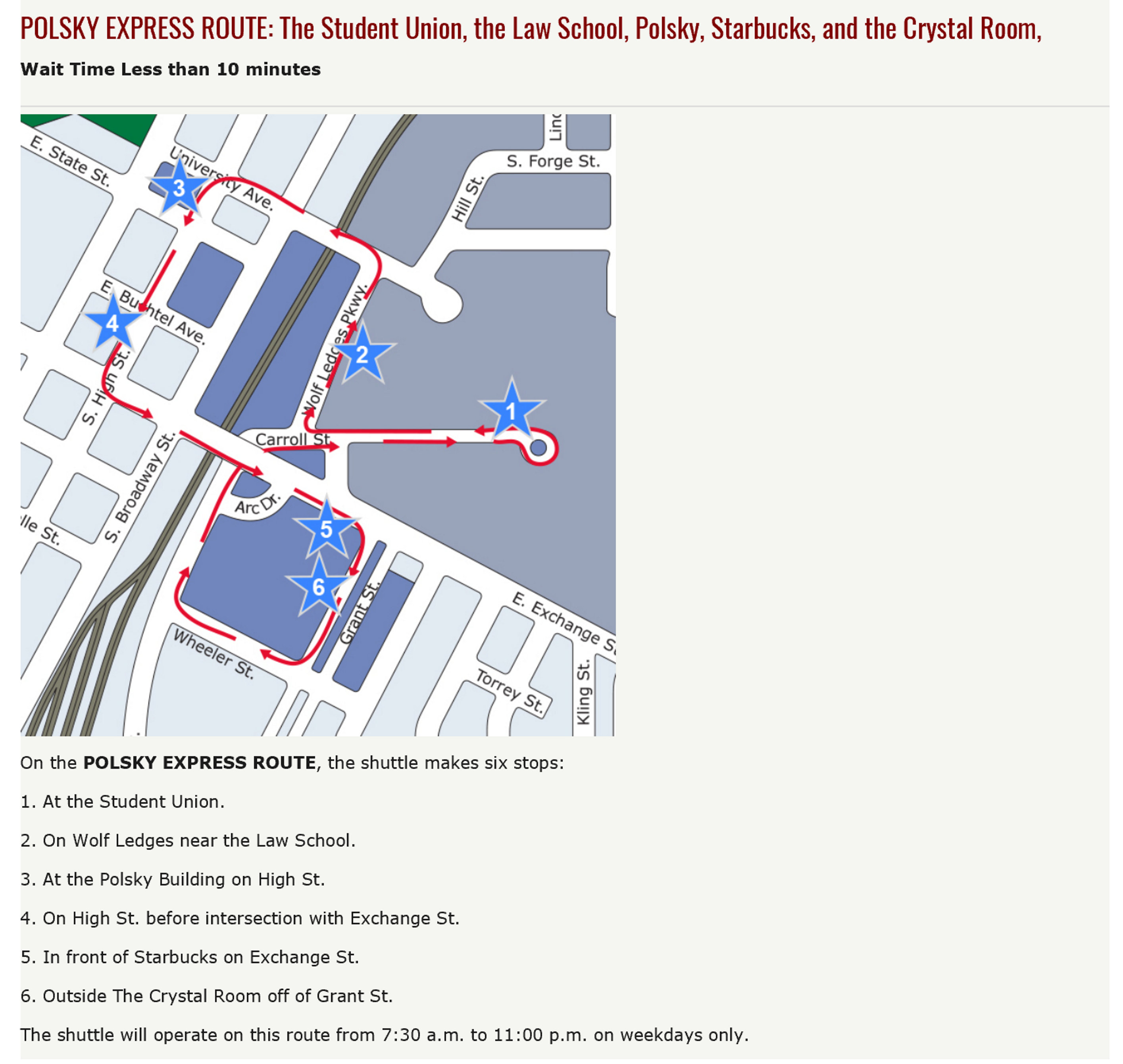 https://www.uakron.edu/parking/
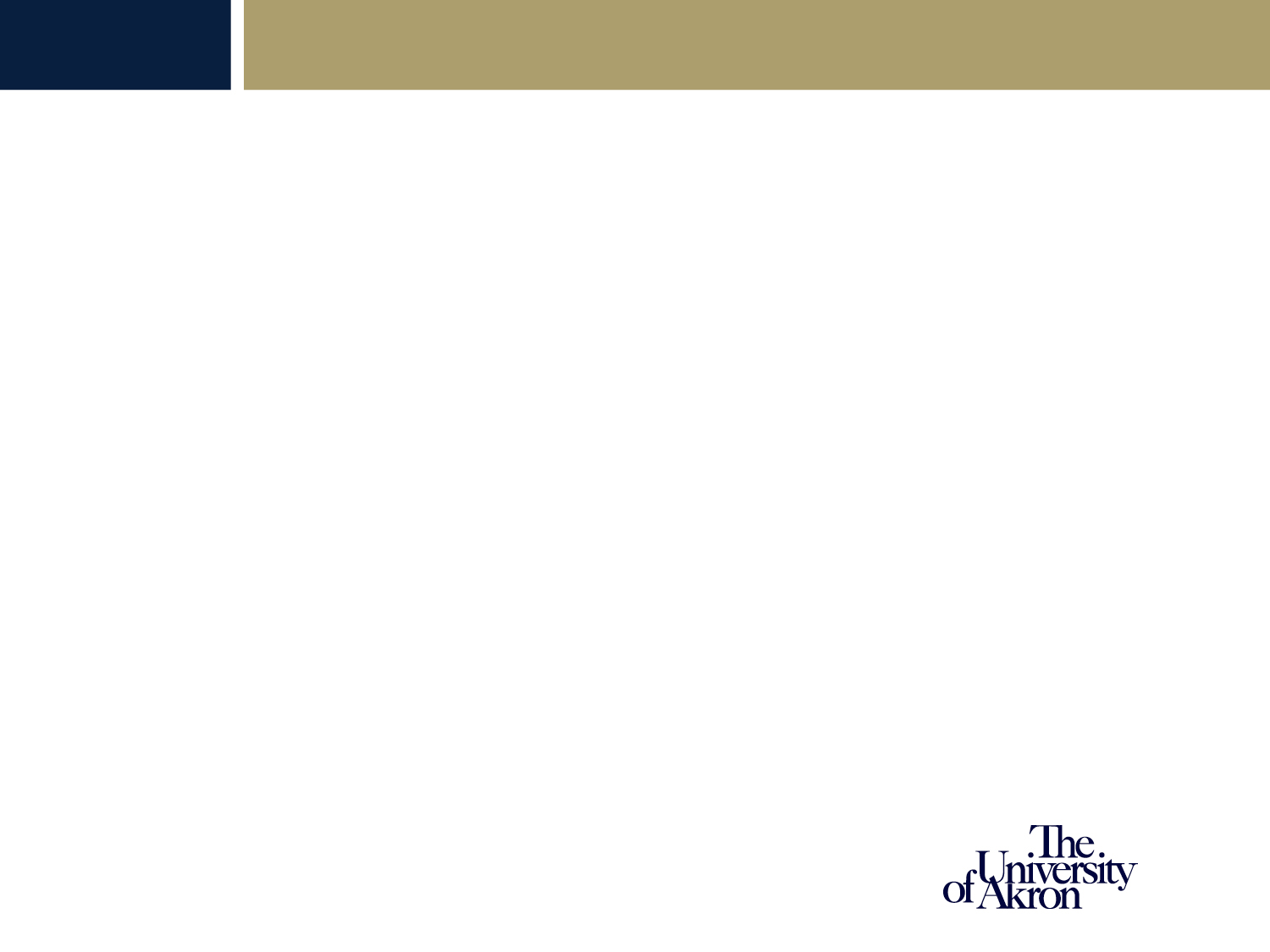 How to get around?
https://www.uakron.edu/parking/
The DASH runs approximately every 10 minutes from 7 a.m. to 7 p.m. and every 15 minutes from 7 p.m. to 11 p.m.
The University of Akron and Akron METRO RTA have collaborated to create the free Downtown Akron Shuttle (DASH), connecting various University and downtown locations. You will recognize the METRO DASH buses by their bright purple color and a picture of Zippy waving from the passenger side. This fleet of new buses feature: Free Wifi / Additional seating / Realtime bus tracking
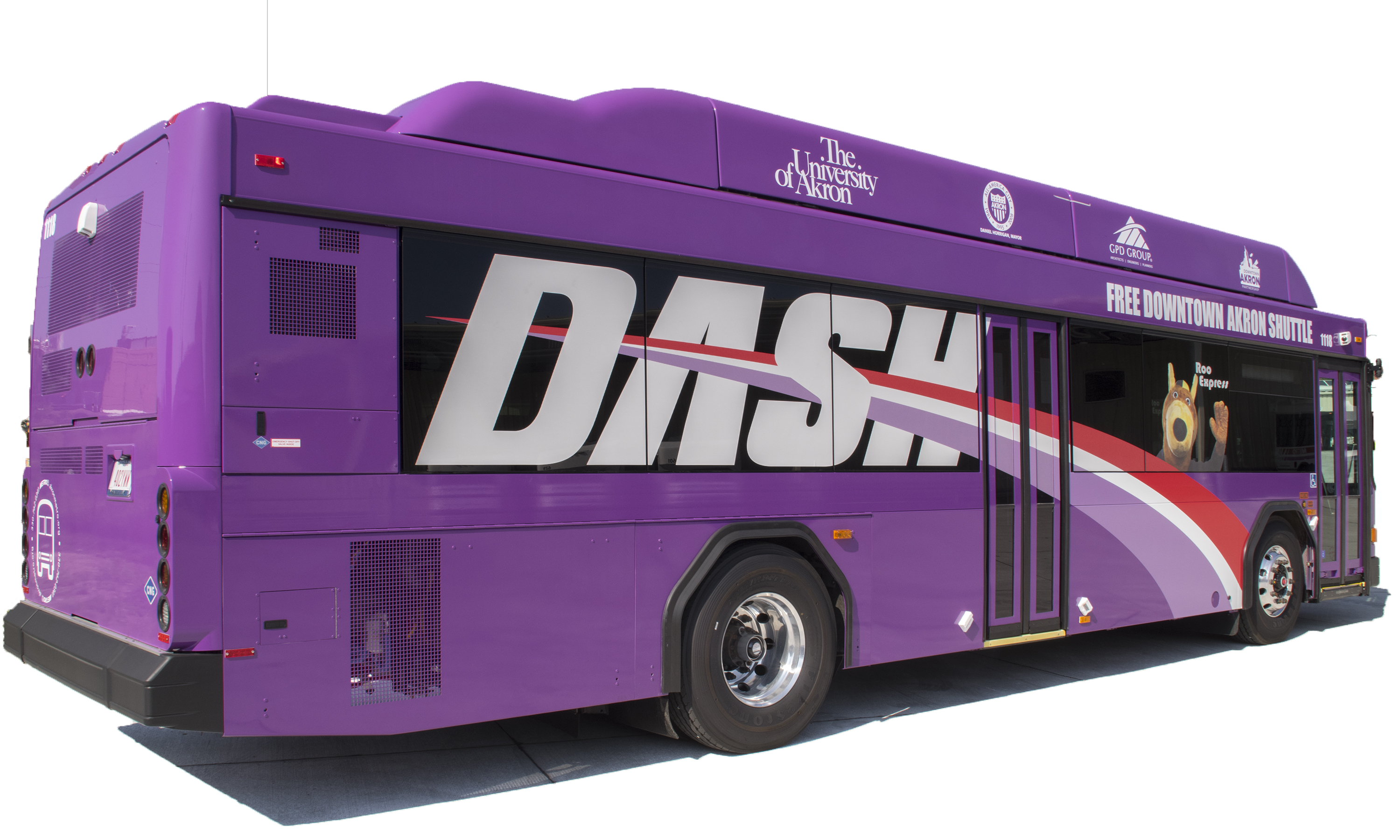 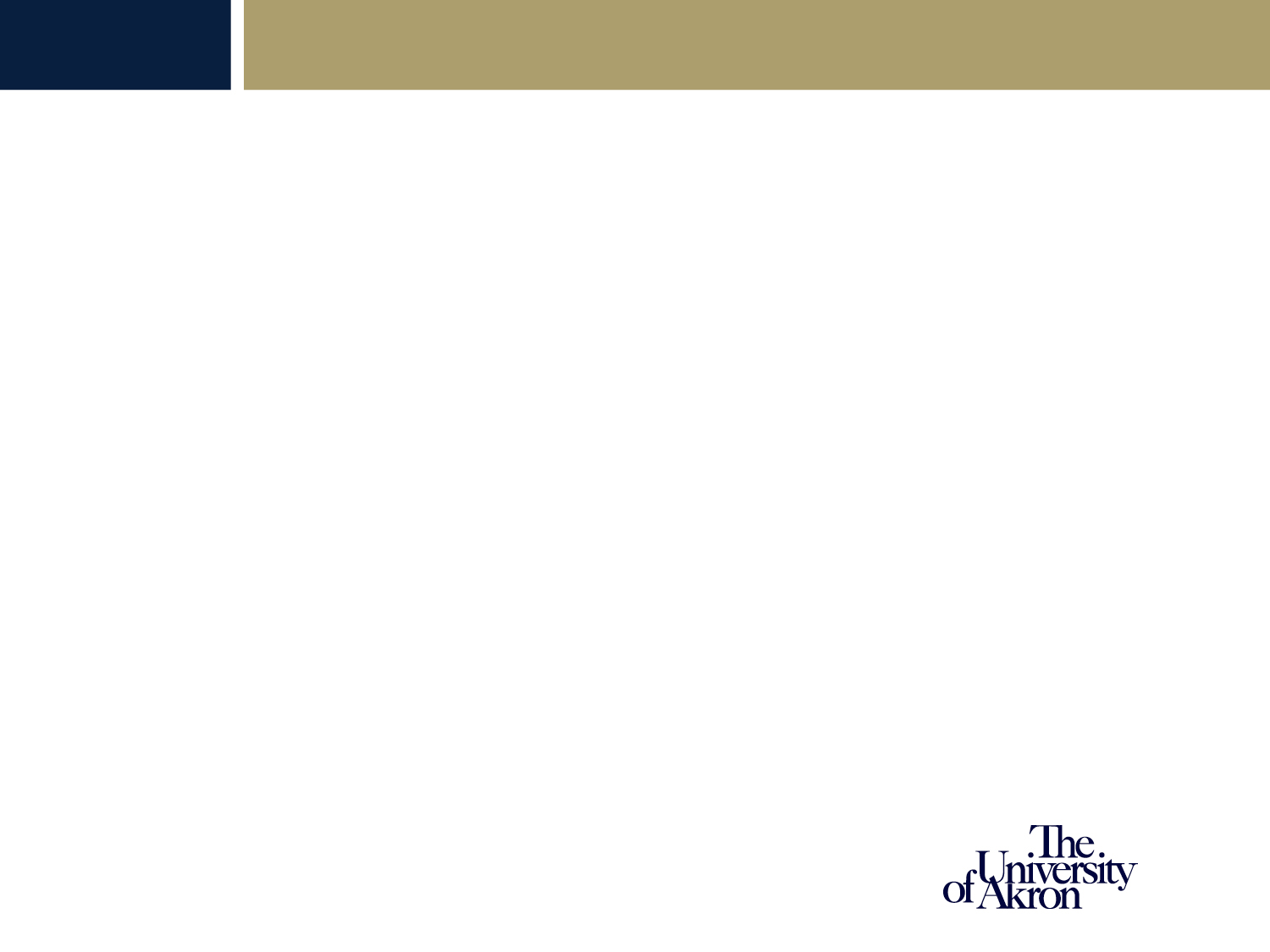 How to get around?
https://www.uakron.edu/parking/
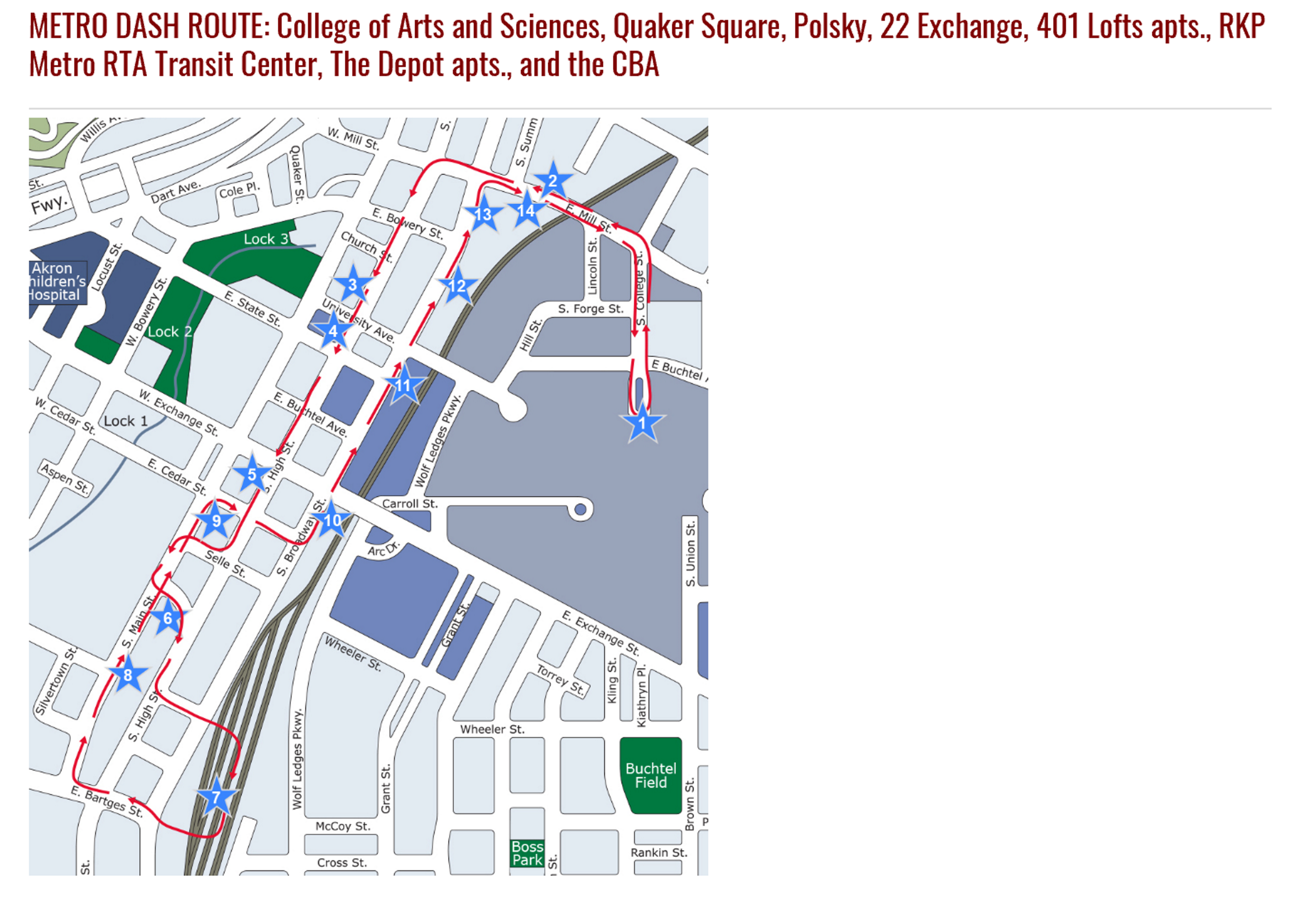 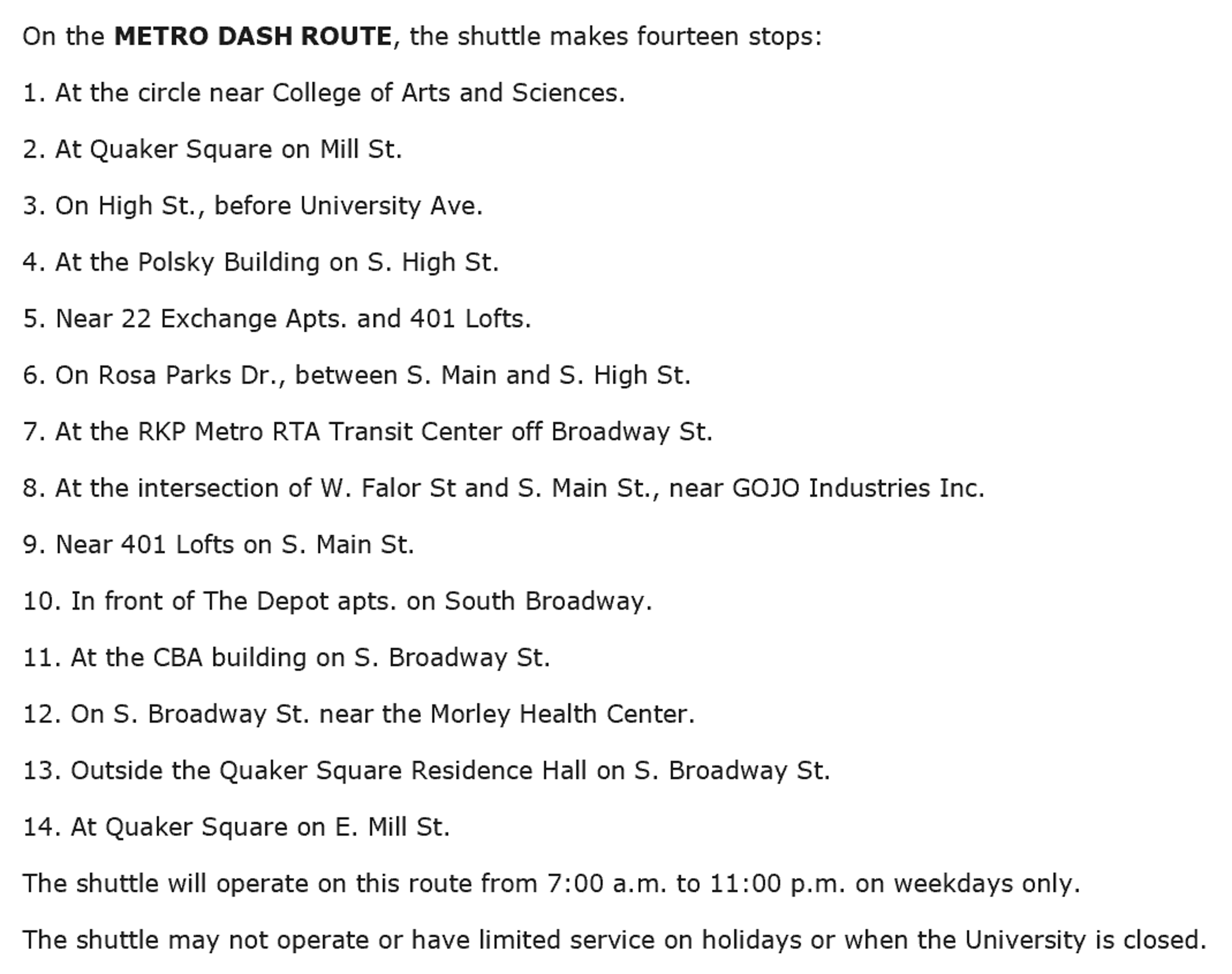 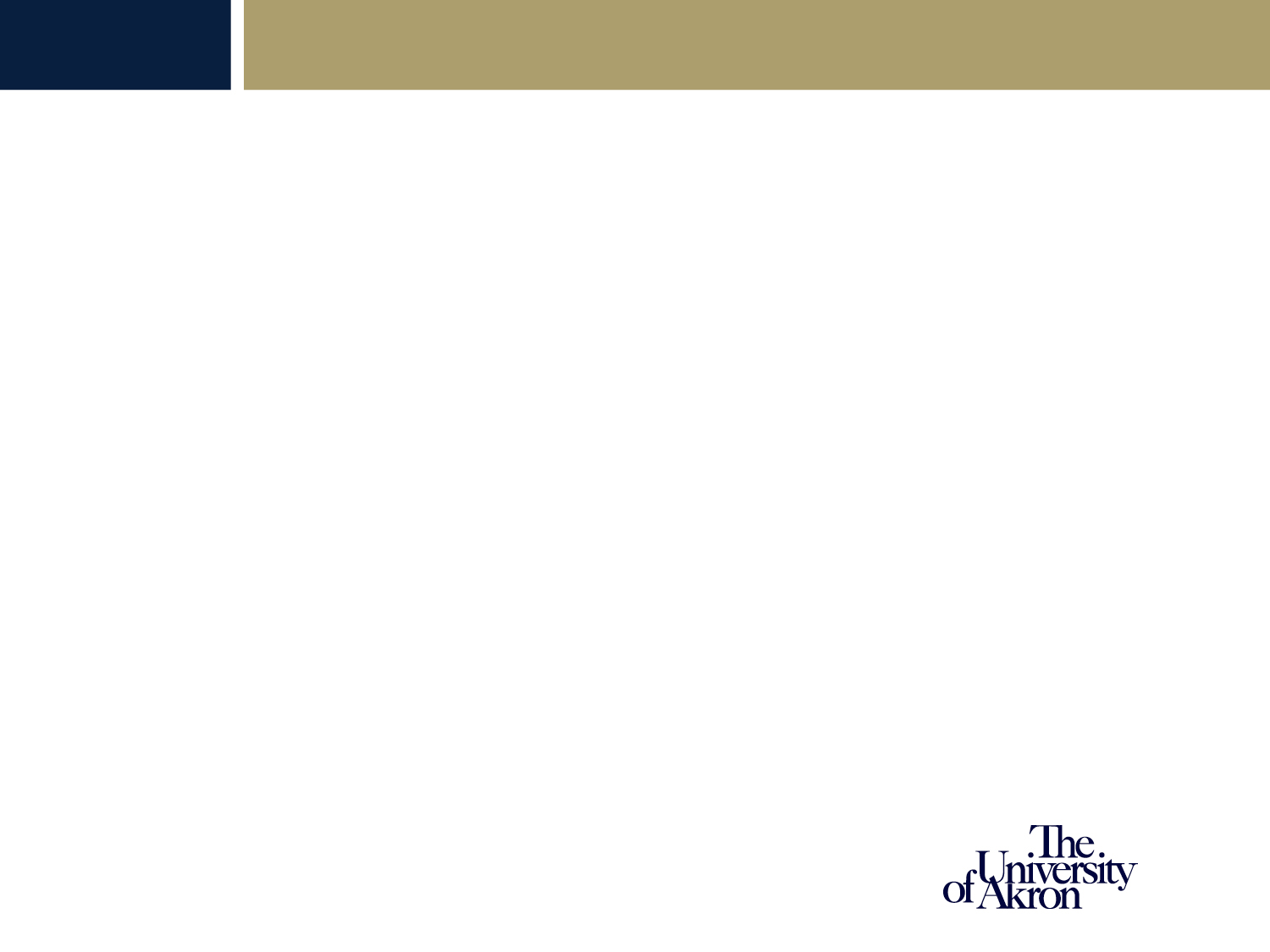 How to get around?
https://www.uakron.edu/parking/
Cycling Initiative
Bike Share – Through Student Recreation and Wellness Center
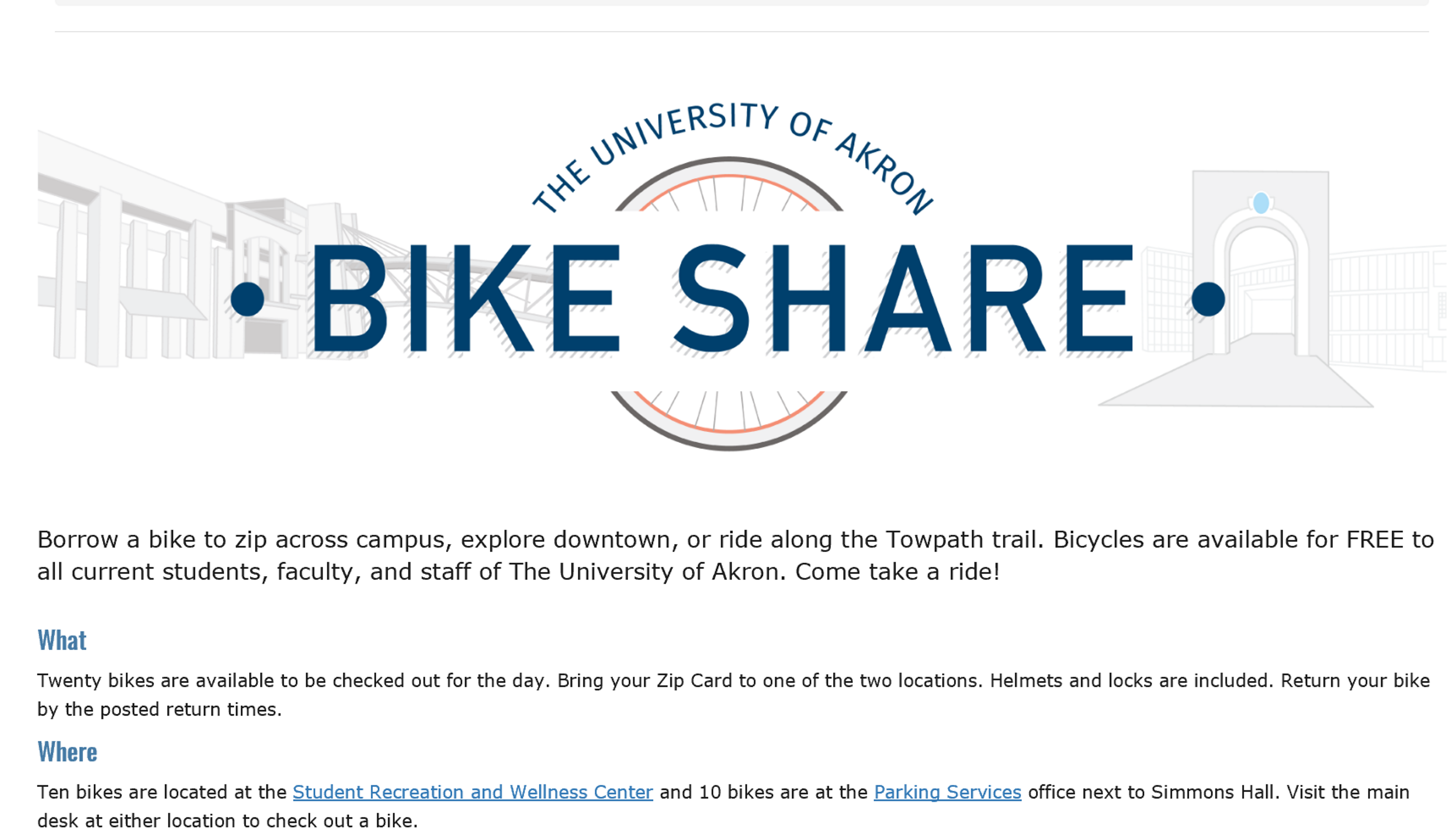 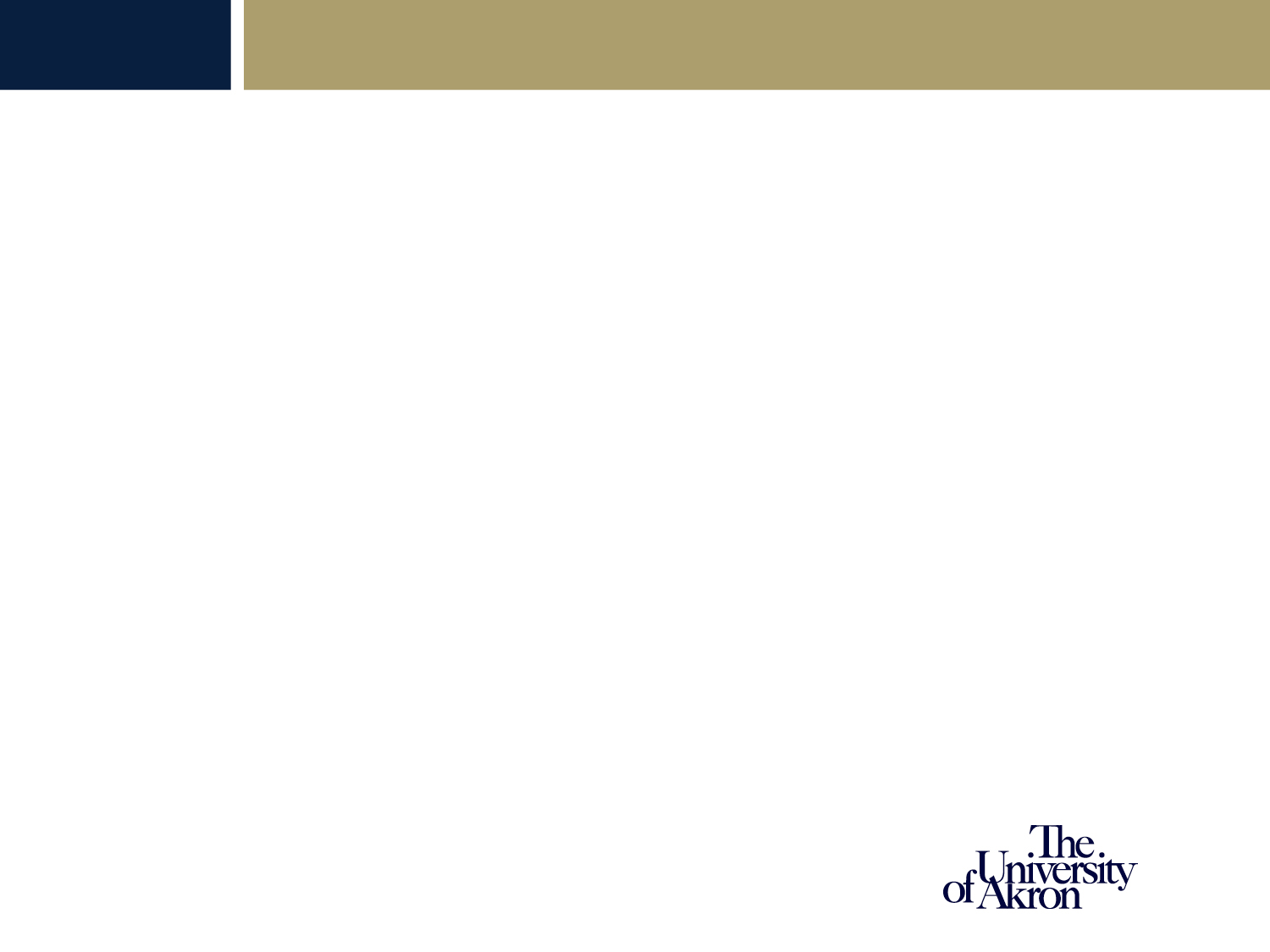 Recreational Activities
https://uakron.edu/rec/
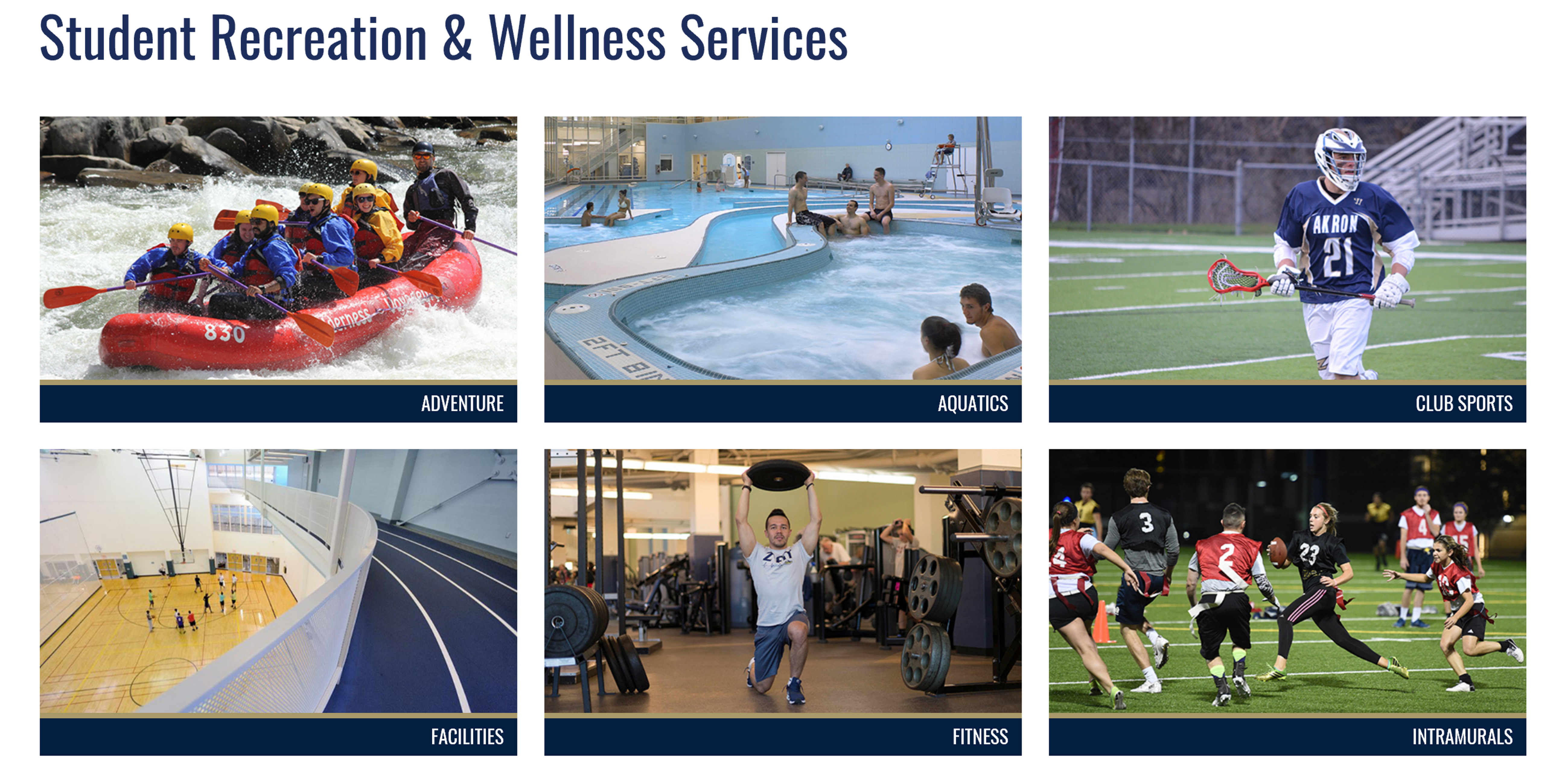 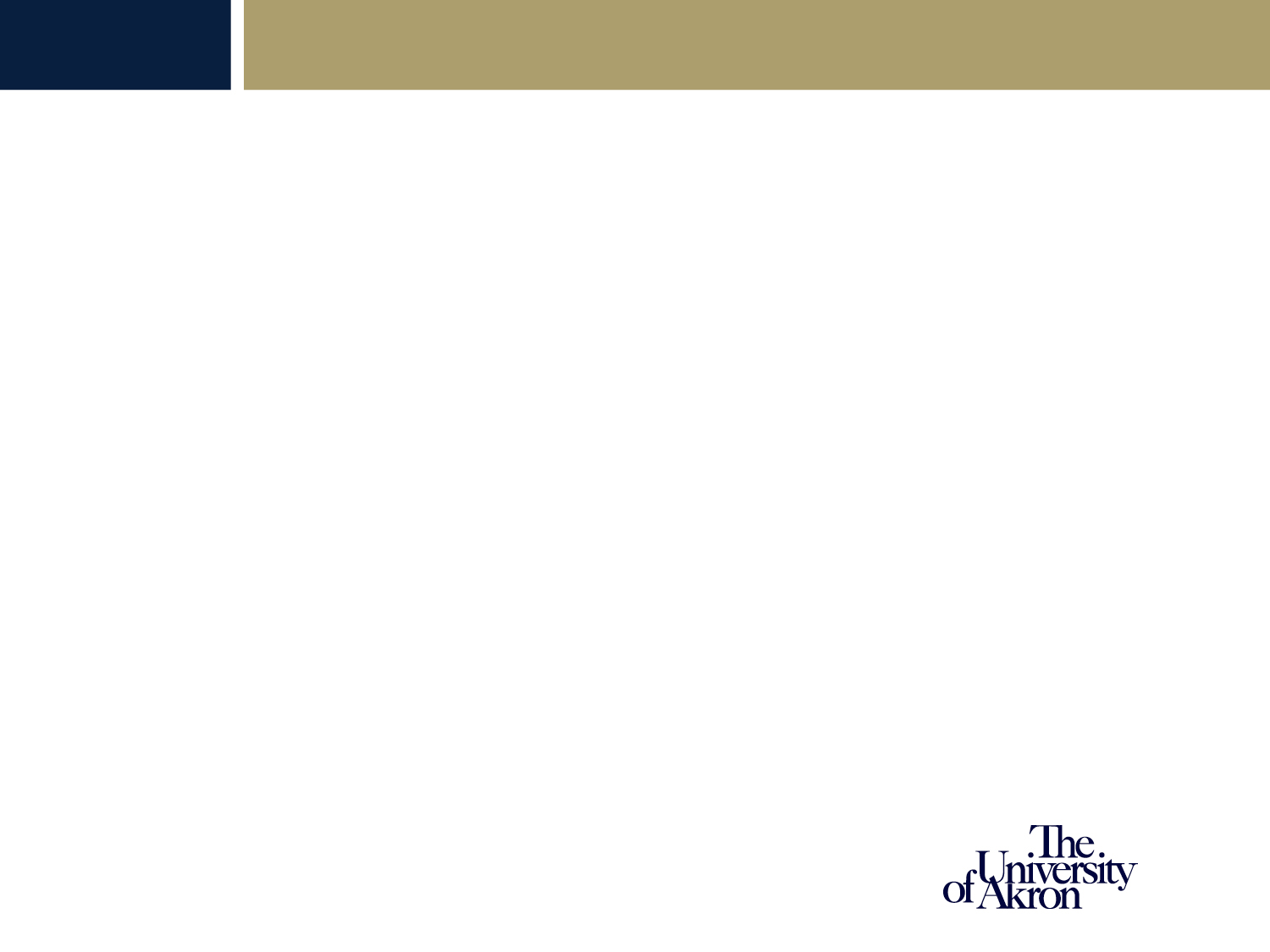 Why you’re here - ACADEMICS
https://www.uakron.edu/dotAsset/678001.pdf
The Graduate Assistant Handbook
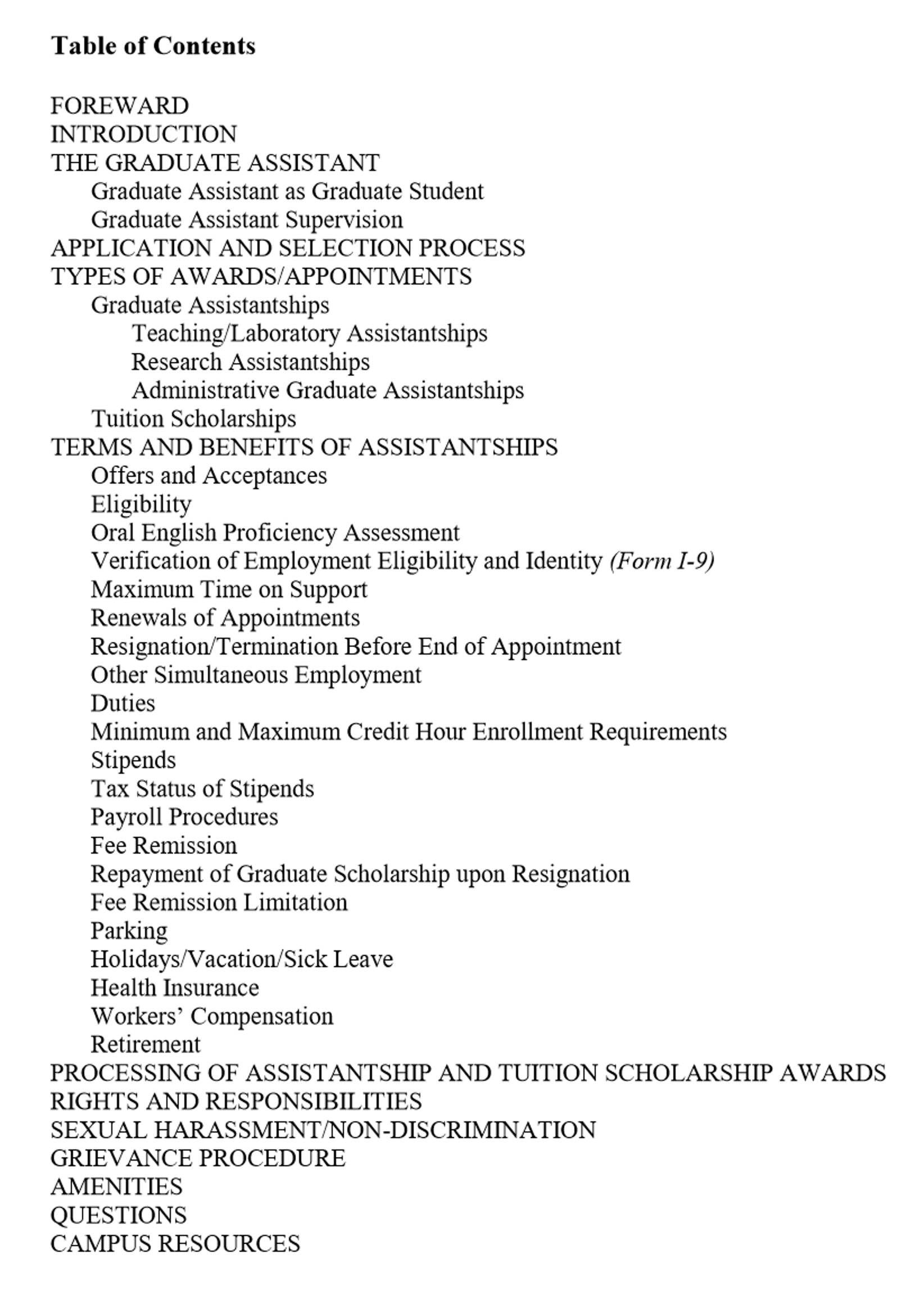 Your primary reference guide
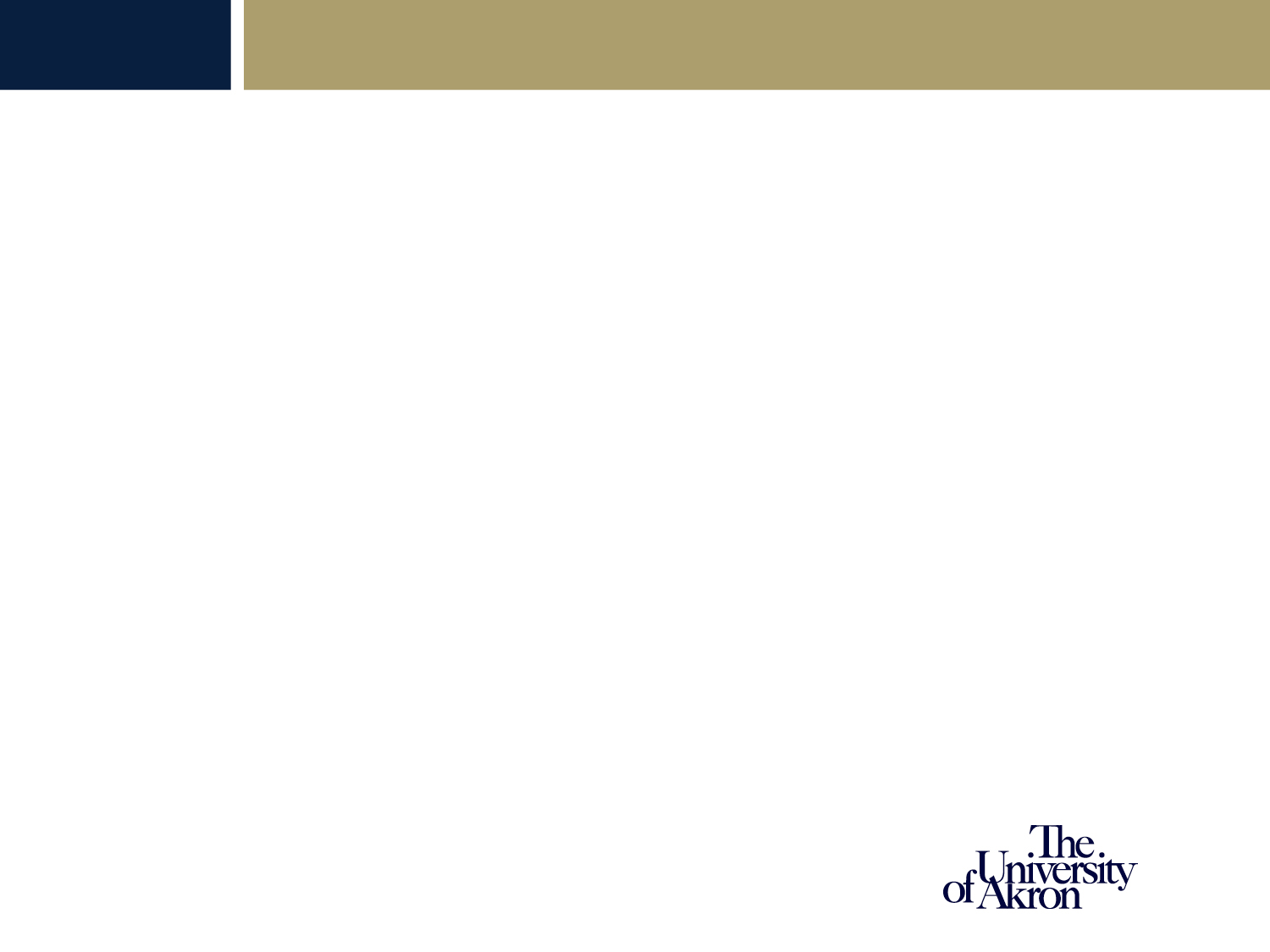 ACADEMICS- Eligibility
Eligibility for a Graduate Assistantship

Full Admission to a Graduate Program
You must be enrolled as a full-time student during each semester you are working as a graduate assistant.	
Full-time definition 
Fall and Spring – minimum of 9 hours
Summer – minimum of 6 hours
Maintain a minimum cumulative 3.0 GPA and progressing toward degree completion
Maximum work hours may not exceed 20 hours/per week
Students may not hold additional employment if on a full-time assistantship
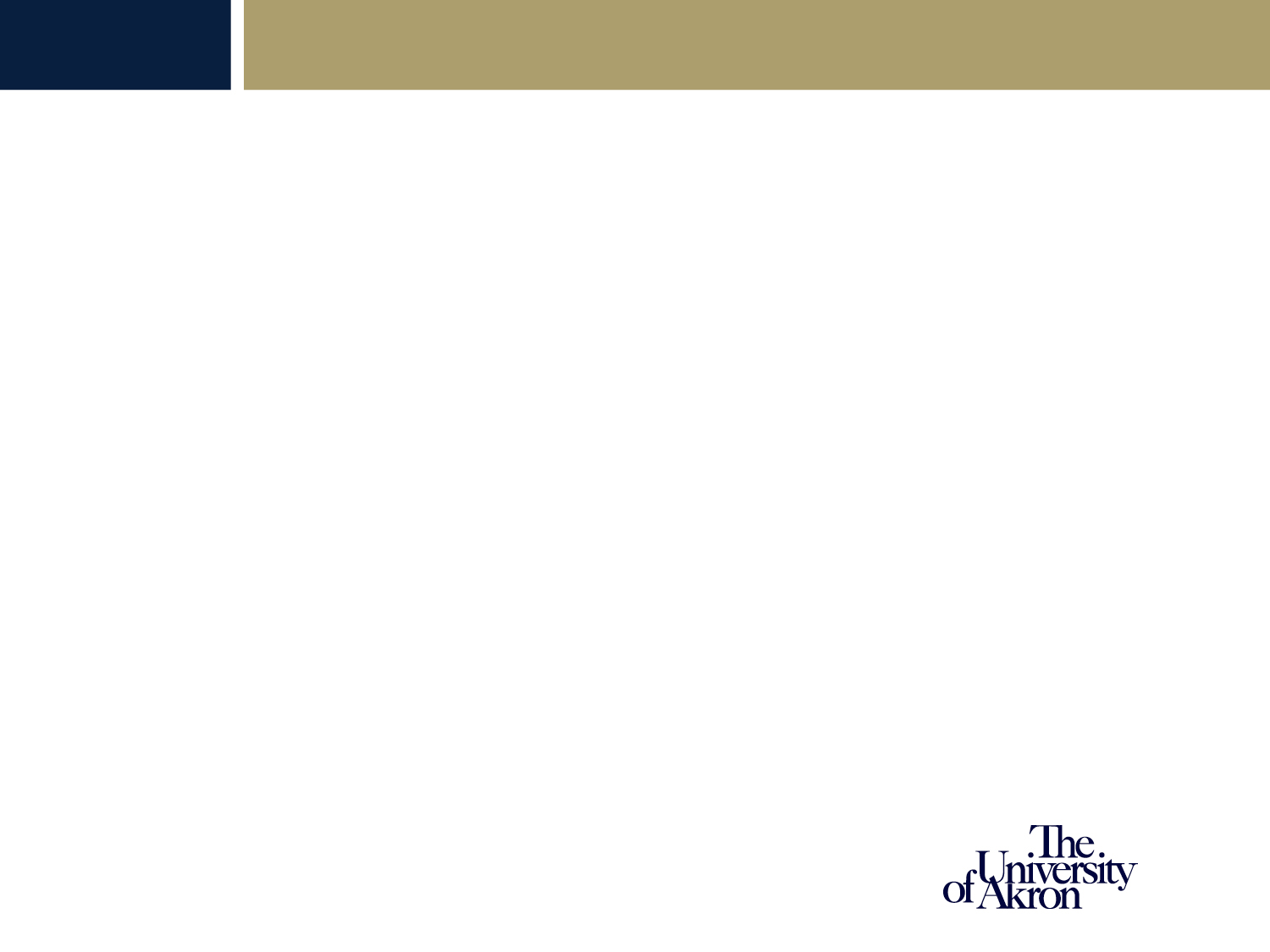 ACADEMICS- Eligibility
Maintaining a Graduate Assistantship

You are required to perform your graduate assistantship duties satisfactorily
You must maintain the standards of academic conduct
You must honor the terms of your contract agreement
If a TA – you must meet the minimum oral proficiency requirement
23 – TOEFL Speaking Component (Internationals)
Assessed by departmental procedures (domestics)
If you give up your assistantship – you also give up the tuition waiver – repayment is required (after Census date)
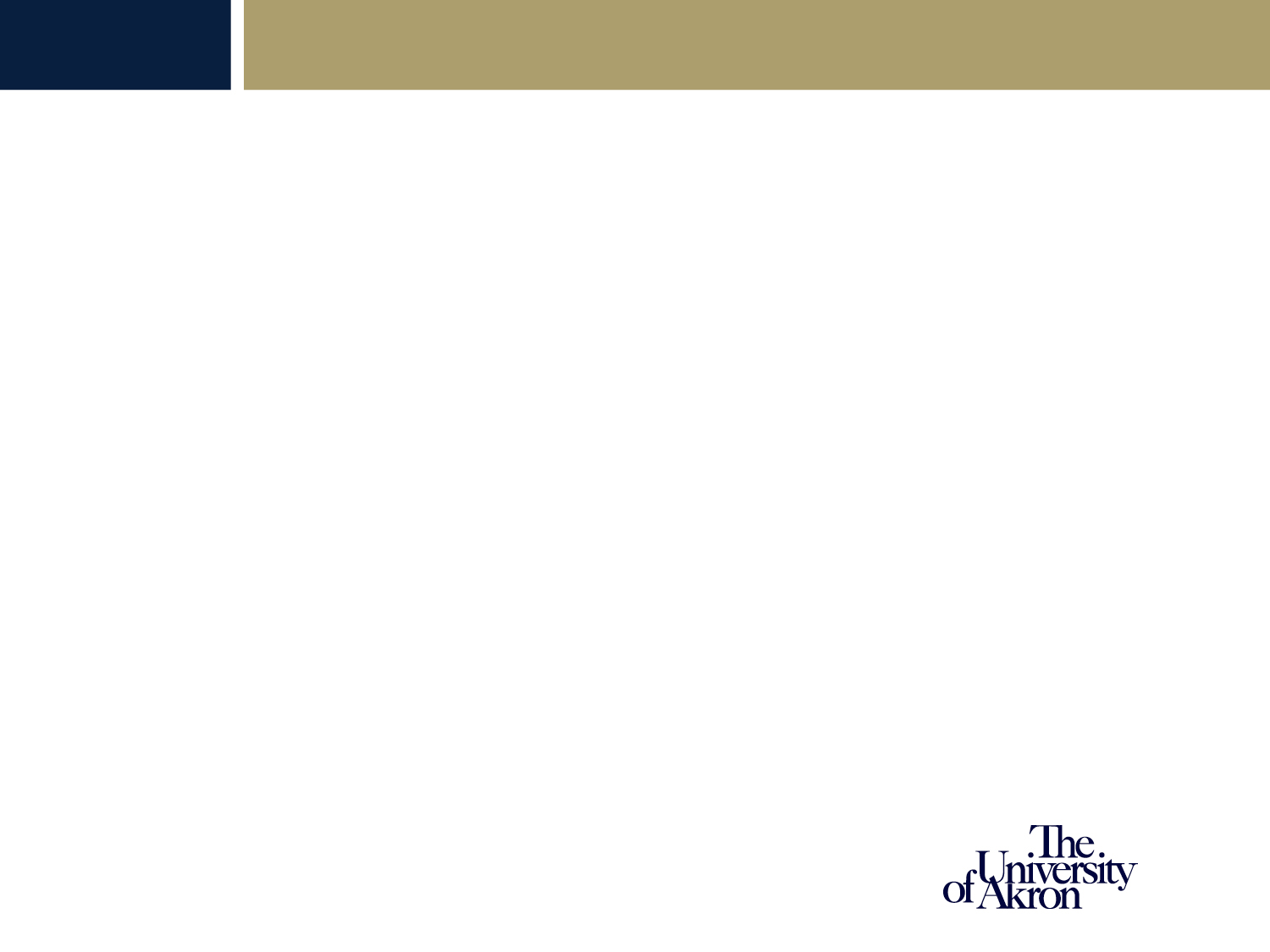 ACADEMICS- Eligibility
FEE REMISSION FOR GRADUATE ASSISTANTS (GAs)

UA shall provide a scholarship during each semester or summer session of award 


Scholarships are not provided for:
		undergraduate/audit courses	professional fees
		administrative fees				facilities fees
		technology fees					drop/add fees
		library fees						miscellaneous fees
		general service fees			late registration fees
		tuition/fees at other institutions
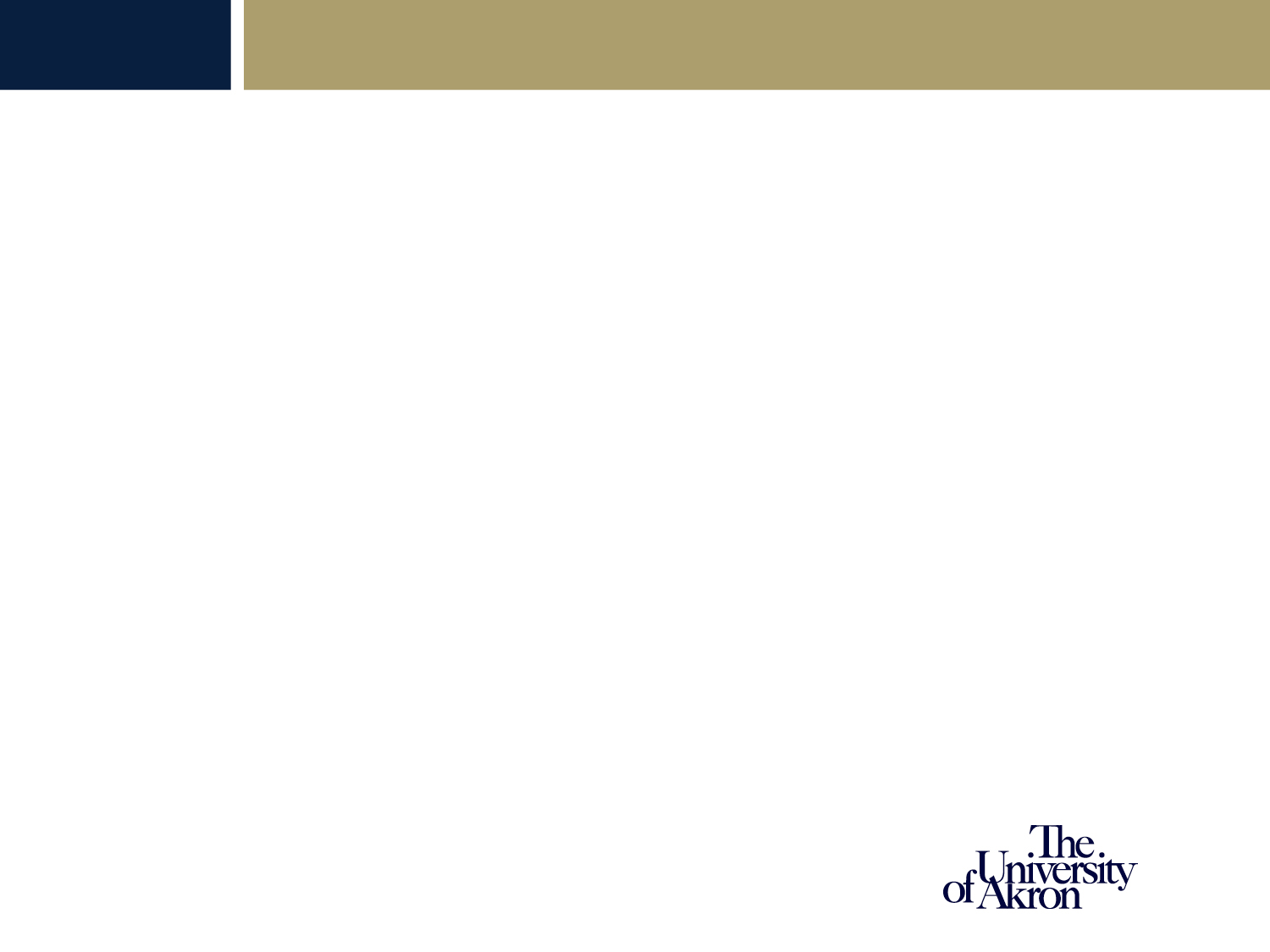 ACADEMICS- Eligibility
OFFICE OF RESEARCH ADMINISTRATION
https://www.uakron.edu/research/ora/
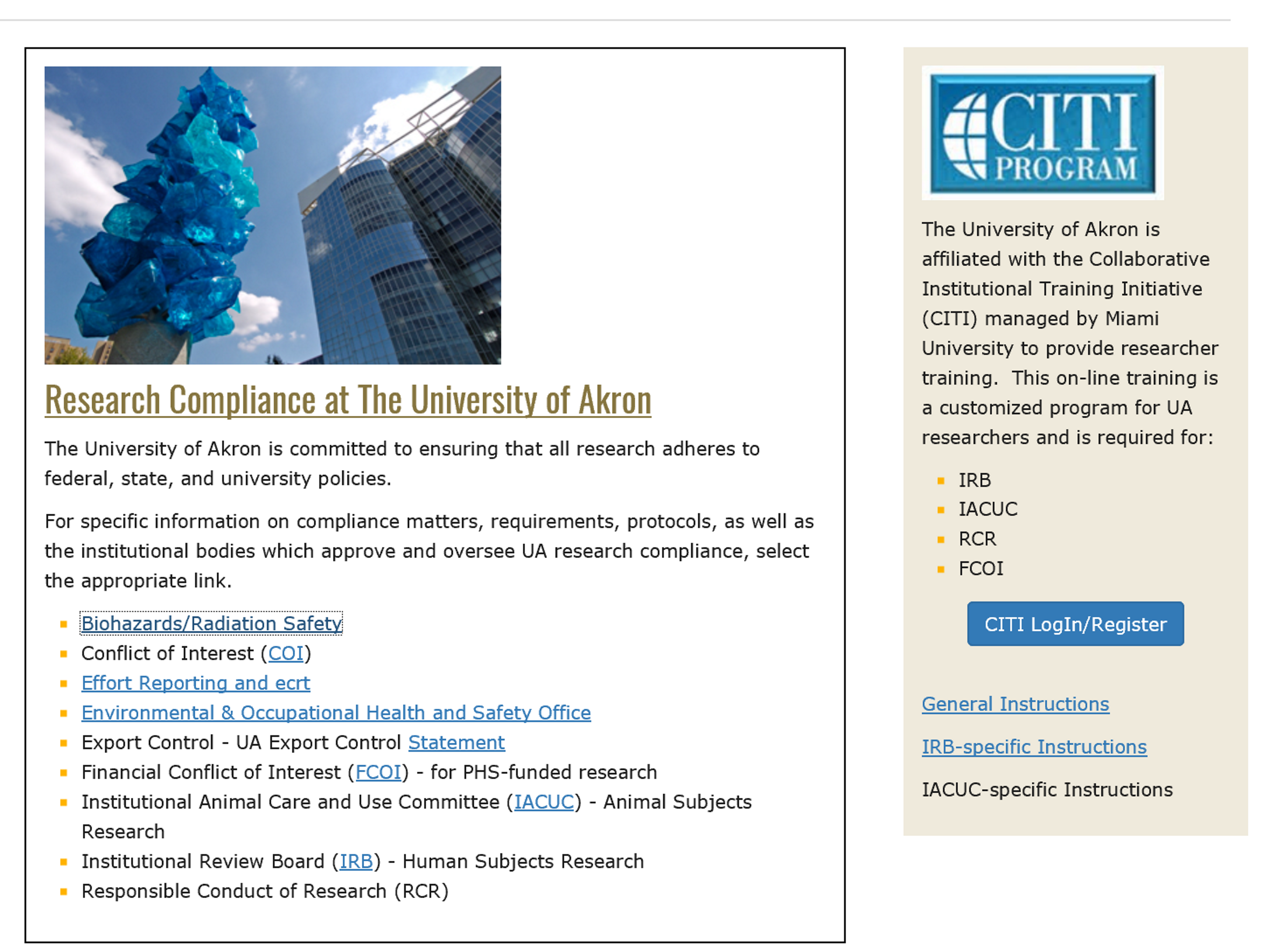 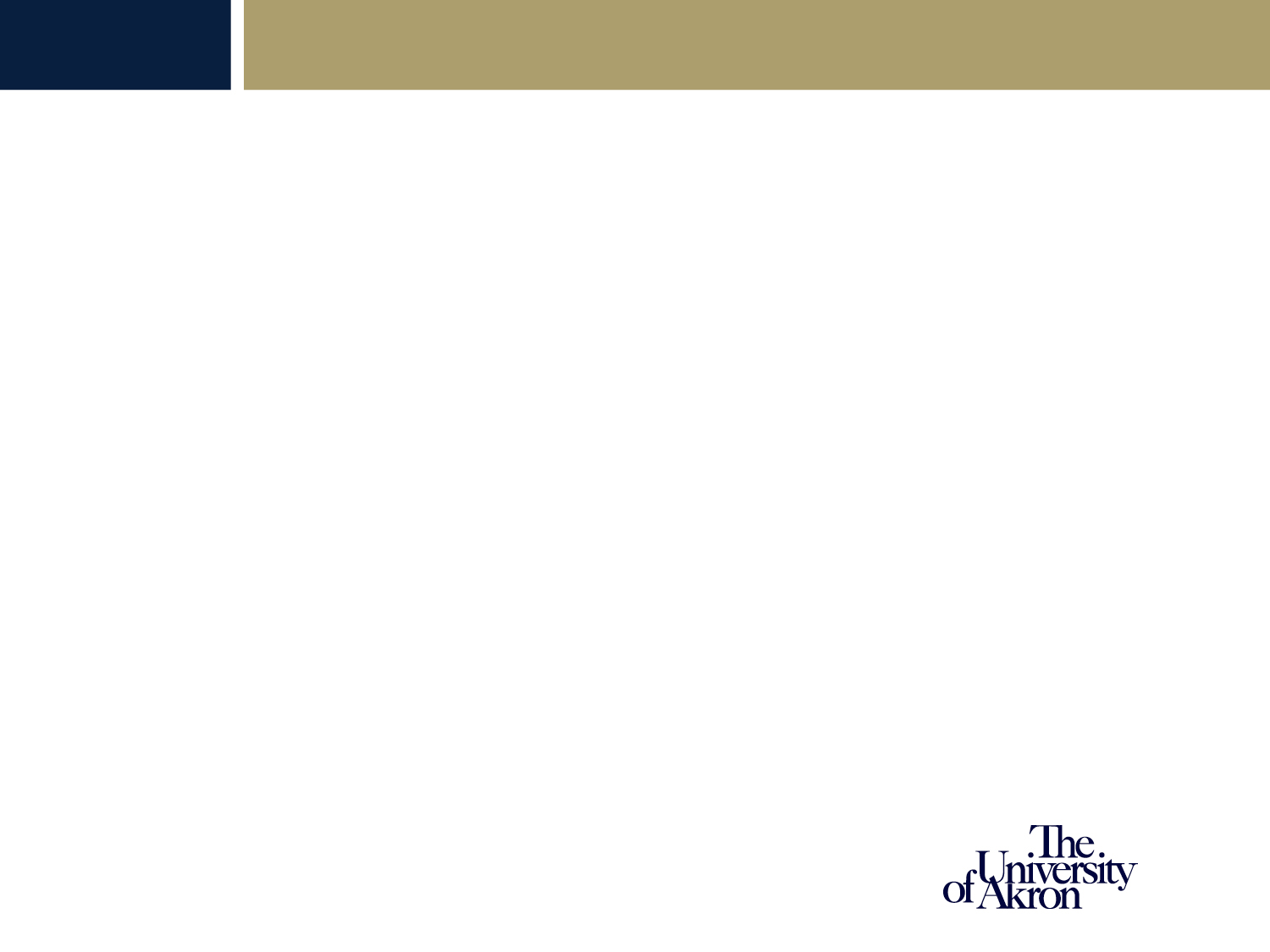 Grad School Blog
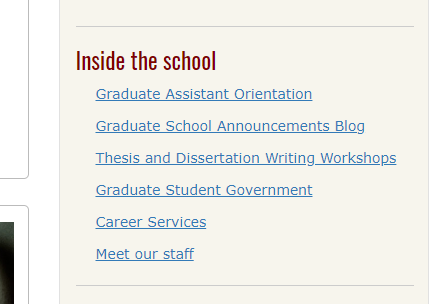 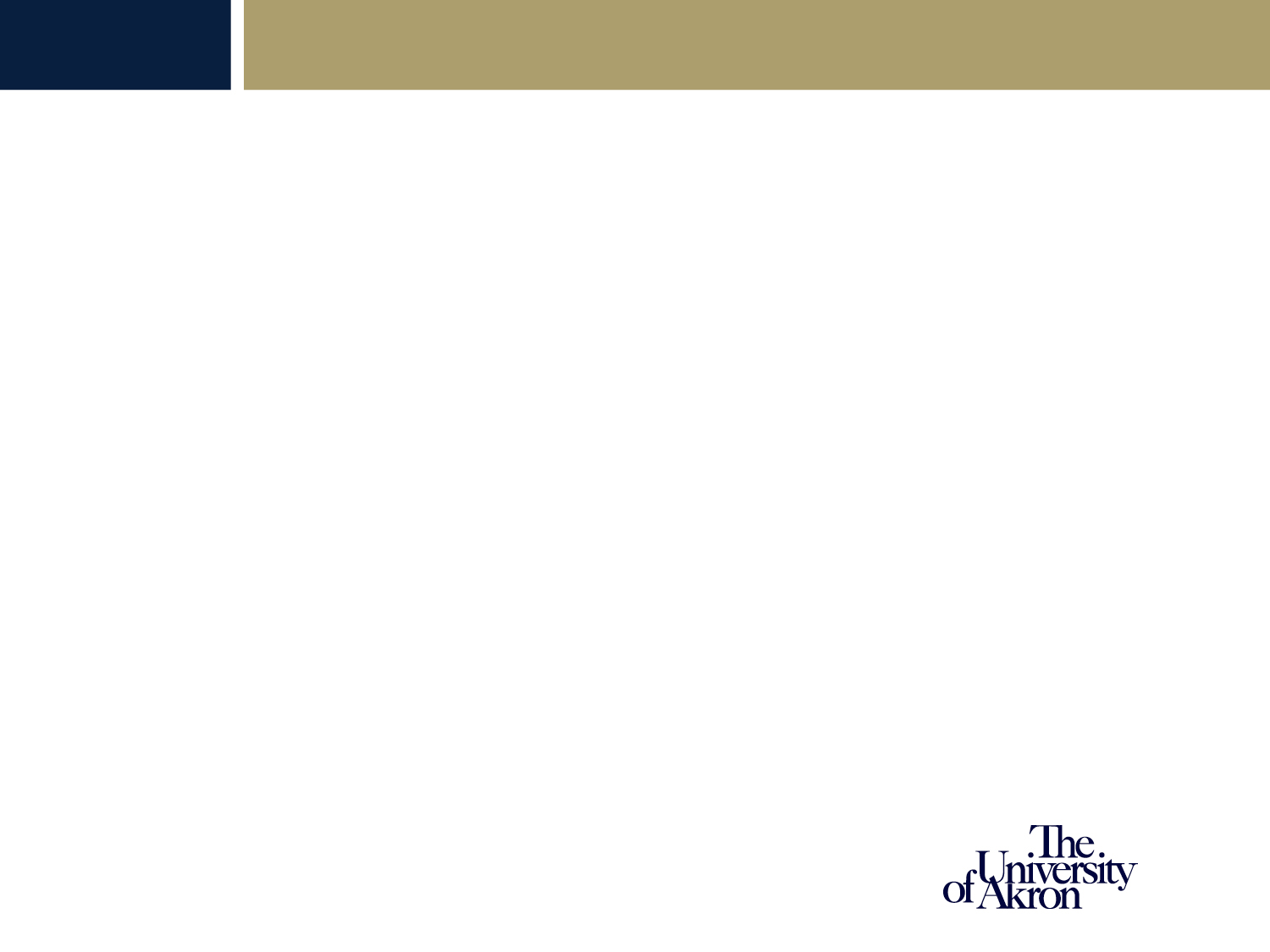 Fall Semester Events
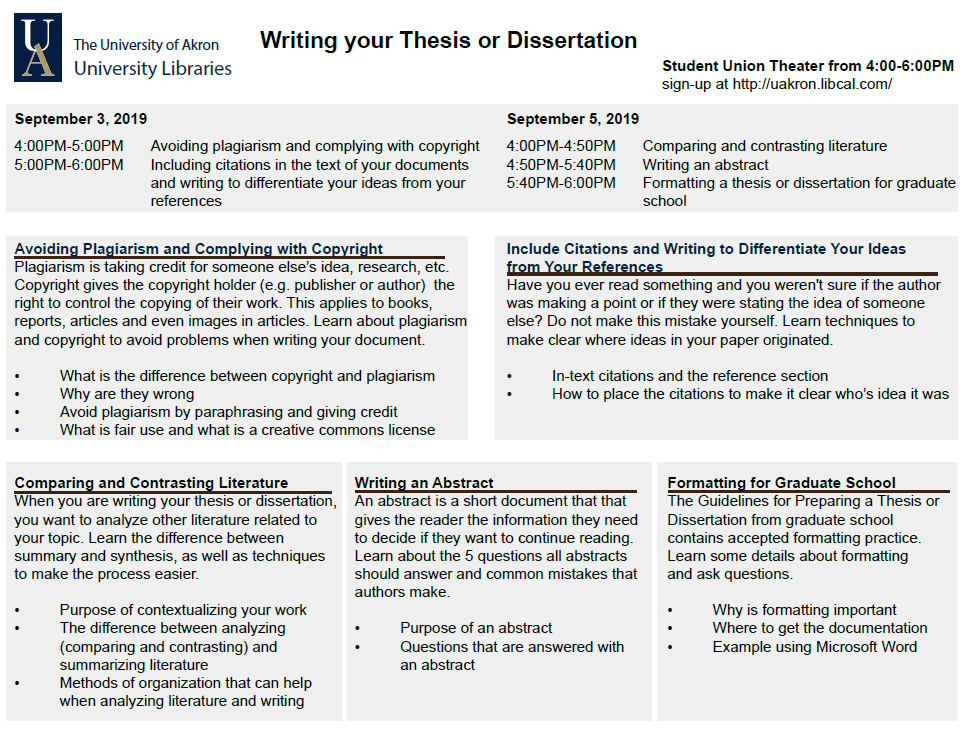 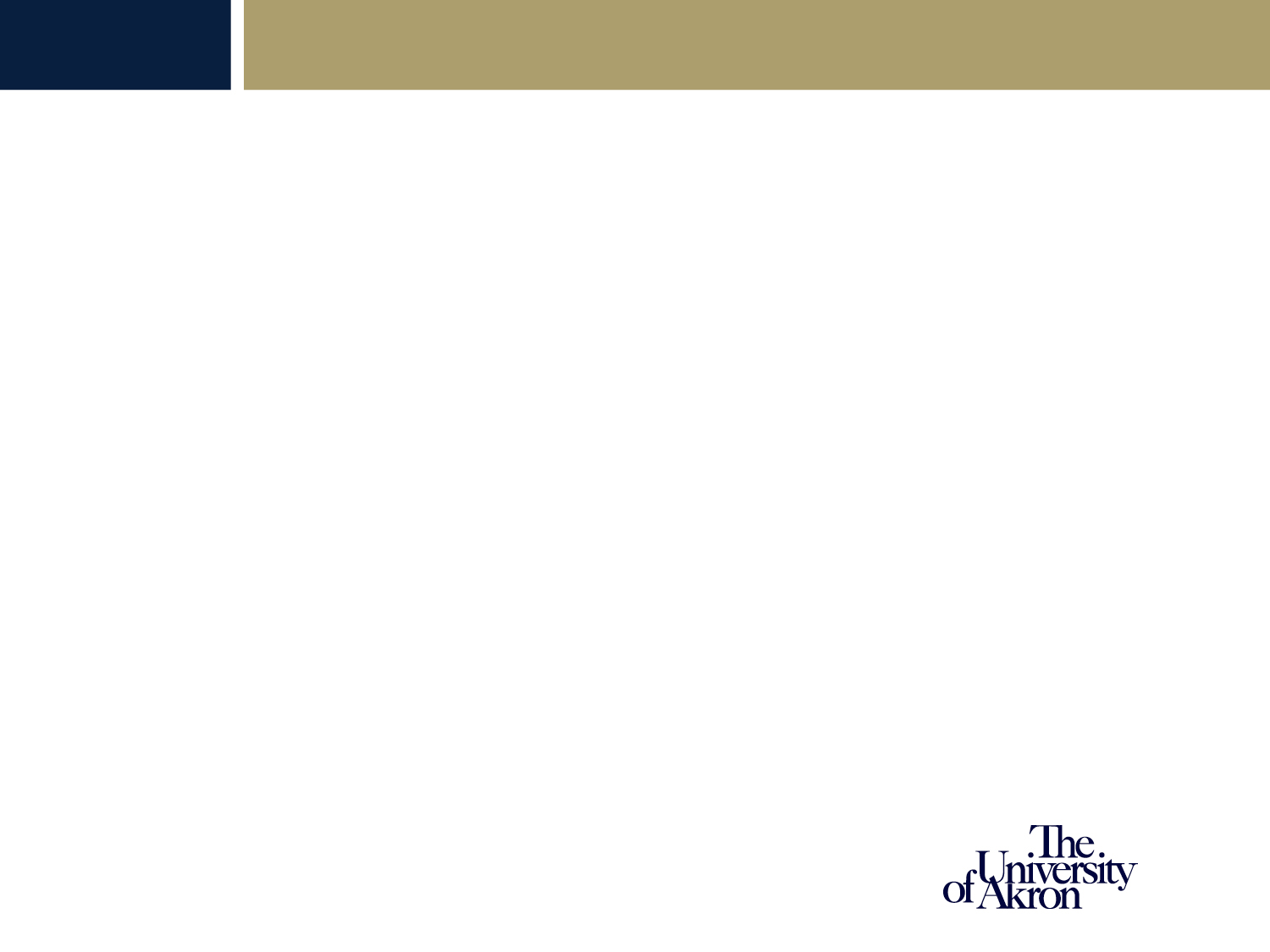 Spring Semester Events
Graduate Student Appreciation Week 
April 6-10th

Professional development and fun activities

More to follow…..
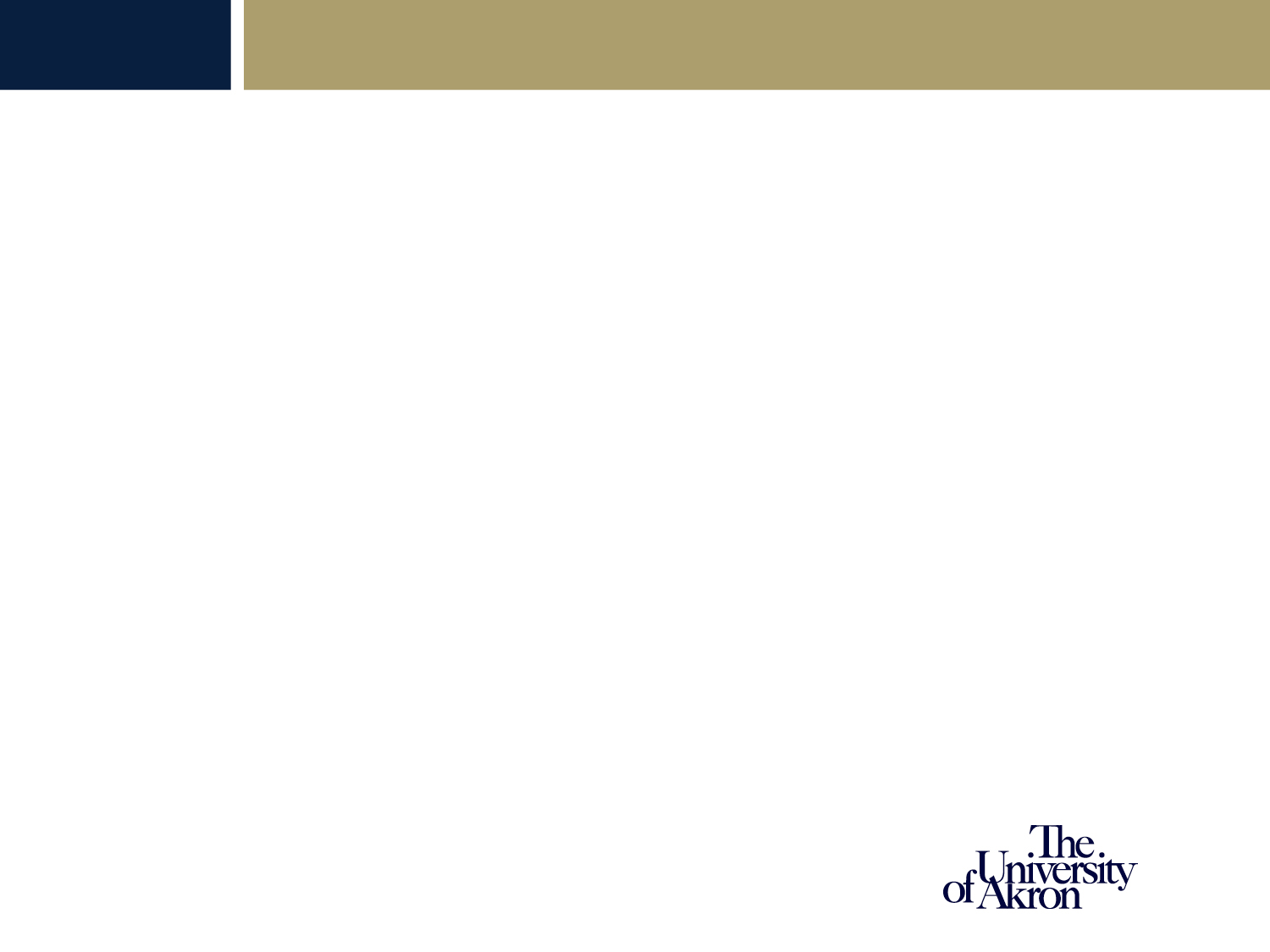 Semester Events
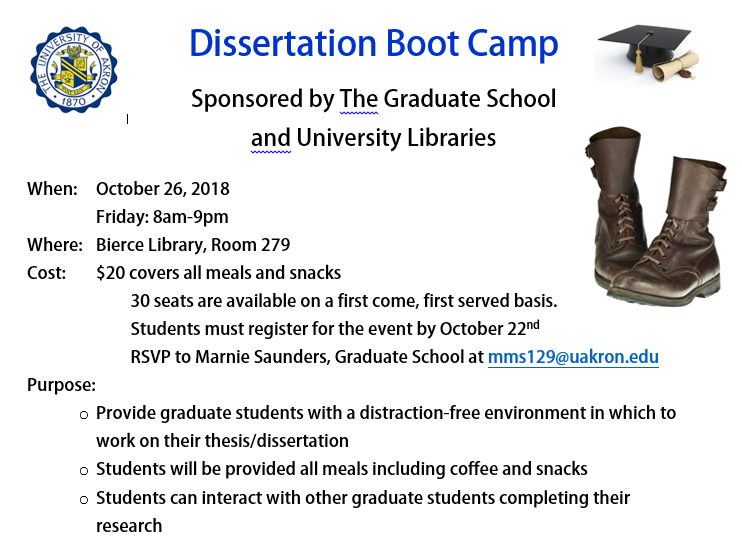 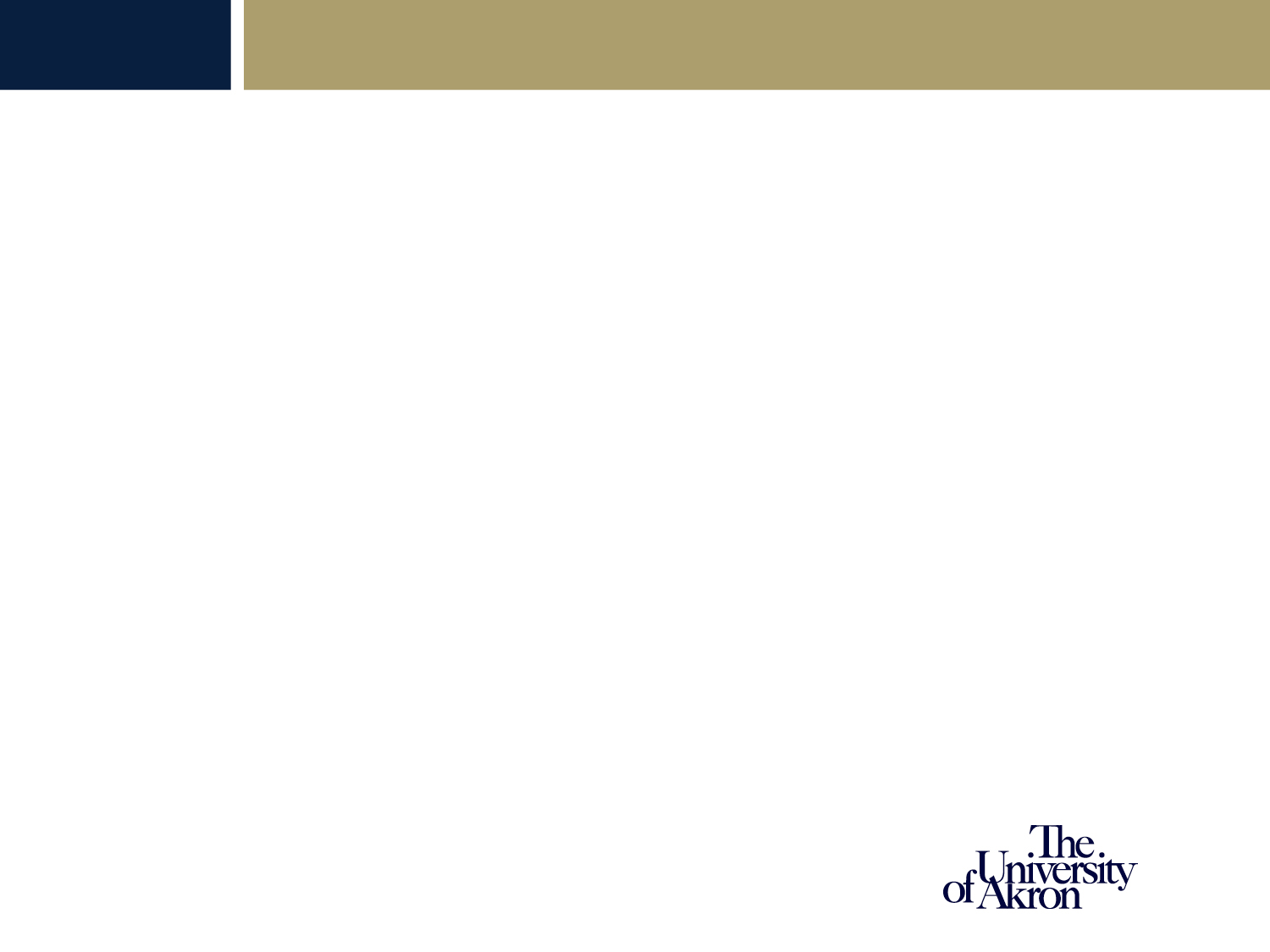 Semester Events
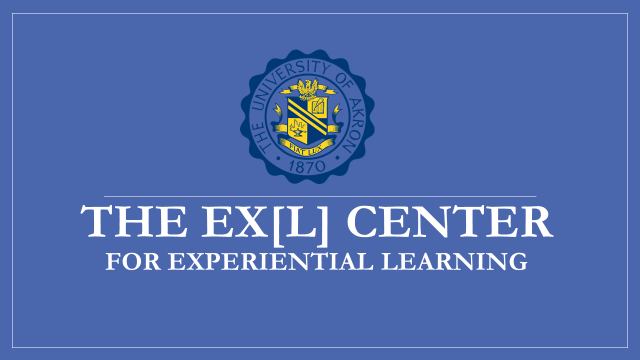 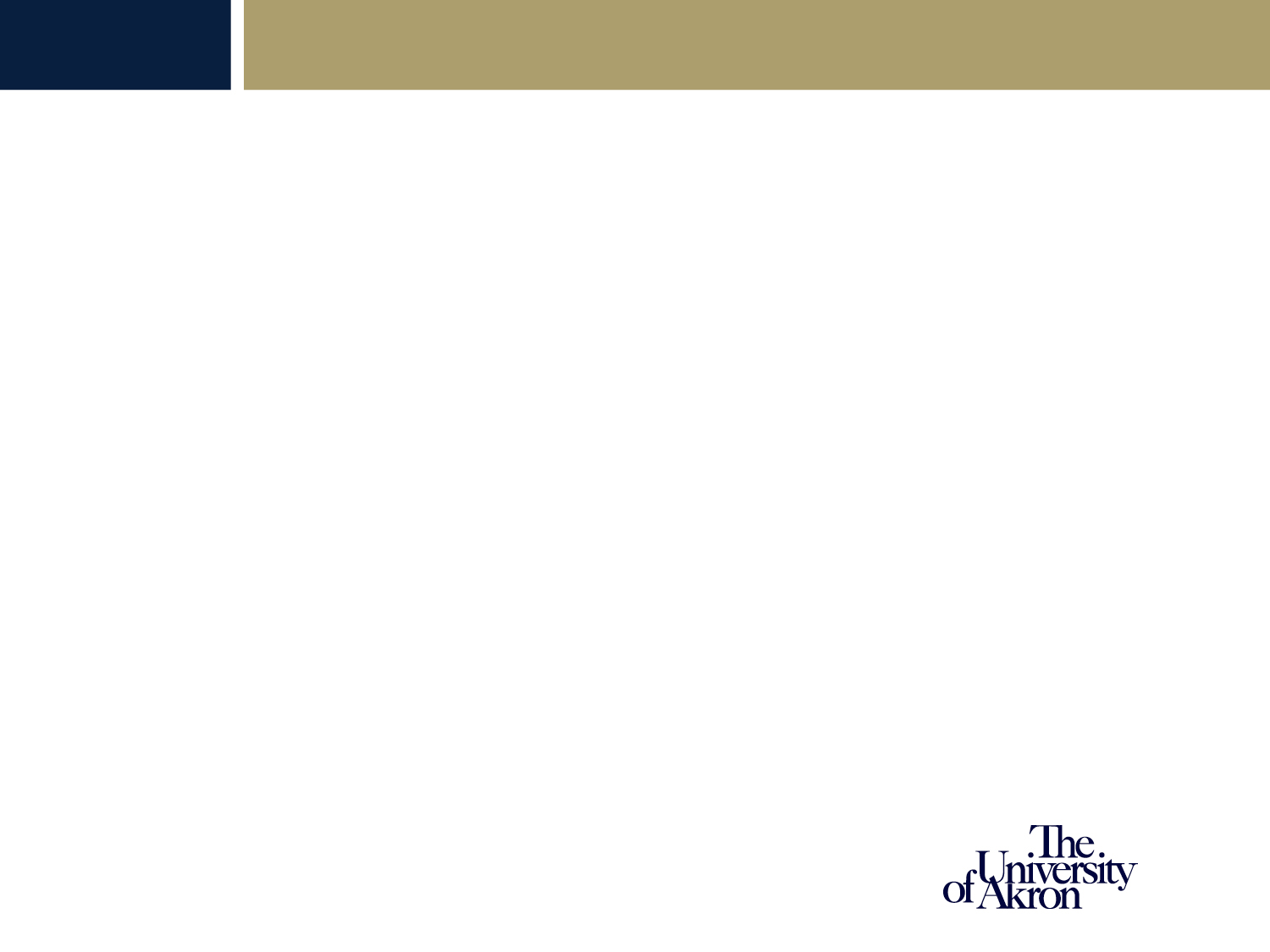 Links for Individual Development Plan
myIDP – STEM Fields
https://myidp.sciencecareers.org/

ImaginePhD – Social Science Fields
https://www.imaginephd.com/
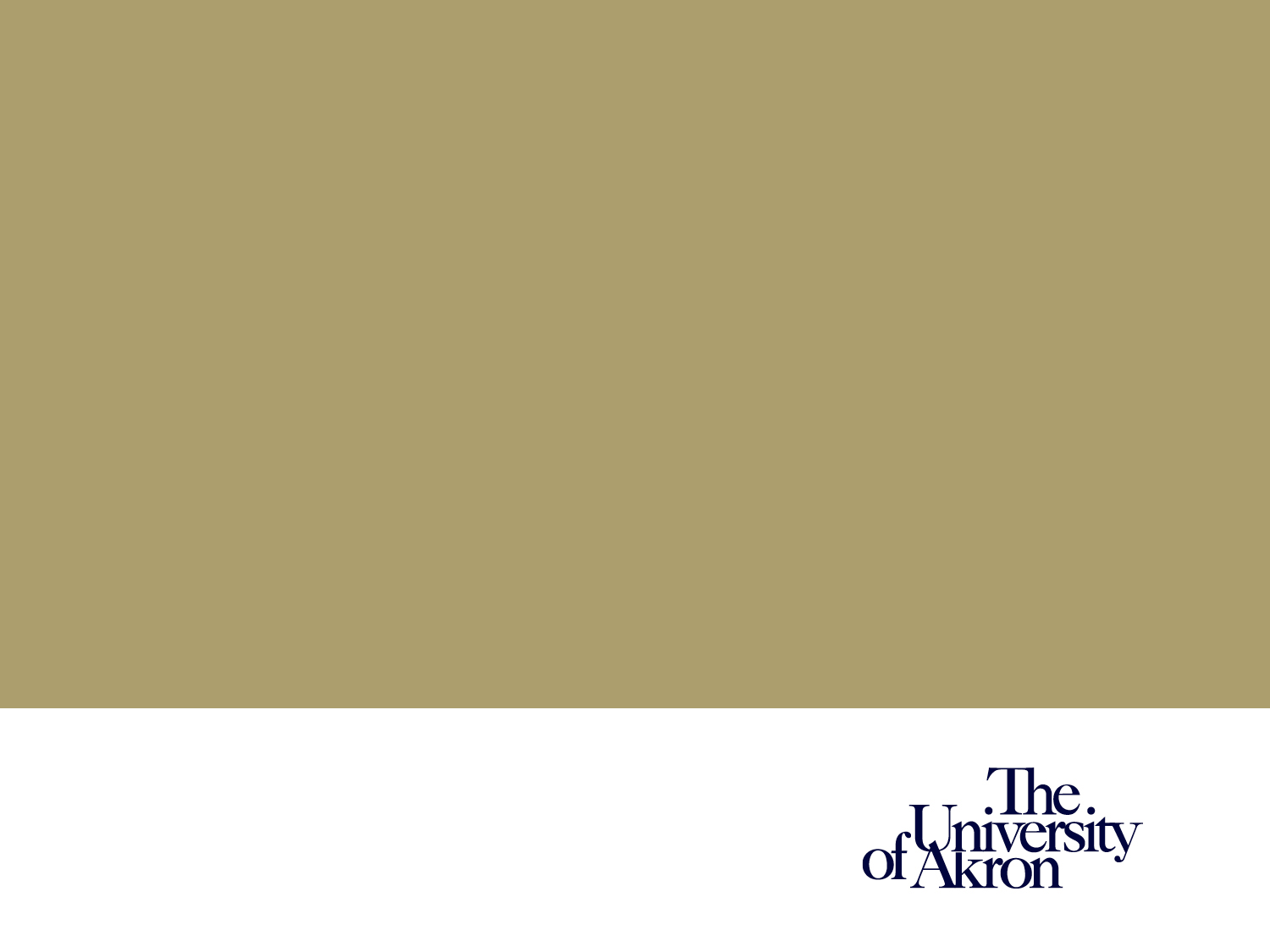 Questions
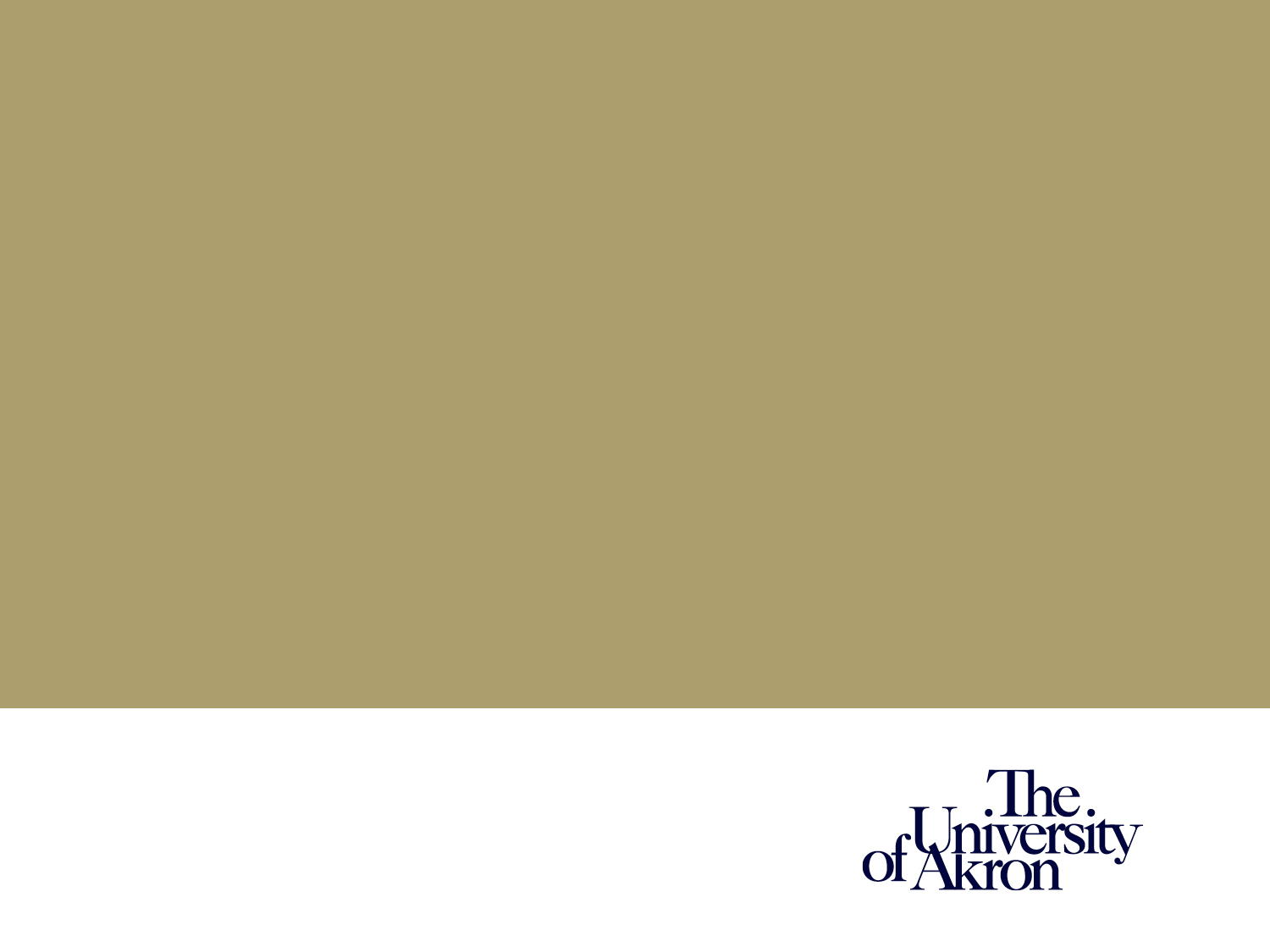 SCHEDULE:
 9:00-9:10 - 		Graduate School Welcoming Remarks, Dean Chand Midha
 
9:10-10:00 -		Graduate School Introduction, Marnie Saunders
 
10:00-10:20 - 		Health Services, Megan Nichols
 
10:20-11:00 - 		Code of Conduct and Title IX, Dean of Students, Michael Strong
 
11:00-11:30 -		Lunch
 
11:30-12:00 -		Payroll, Diane Shovestull
 
12:00-12:30 – 		Financial Aid, Deniesha Newby

12:30-12:45 -		Break

12:45-1:15 -		Graduate Student Government, President and Vice President

1:15 – 2:00 - 		myIDP/ImaginePhD, Marnie Saunders